Landscapes
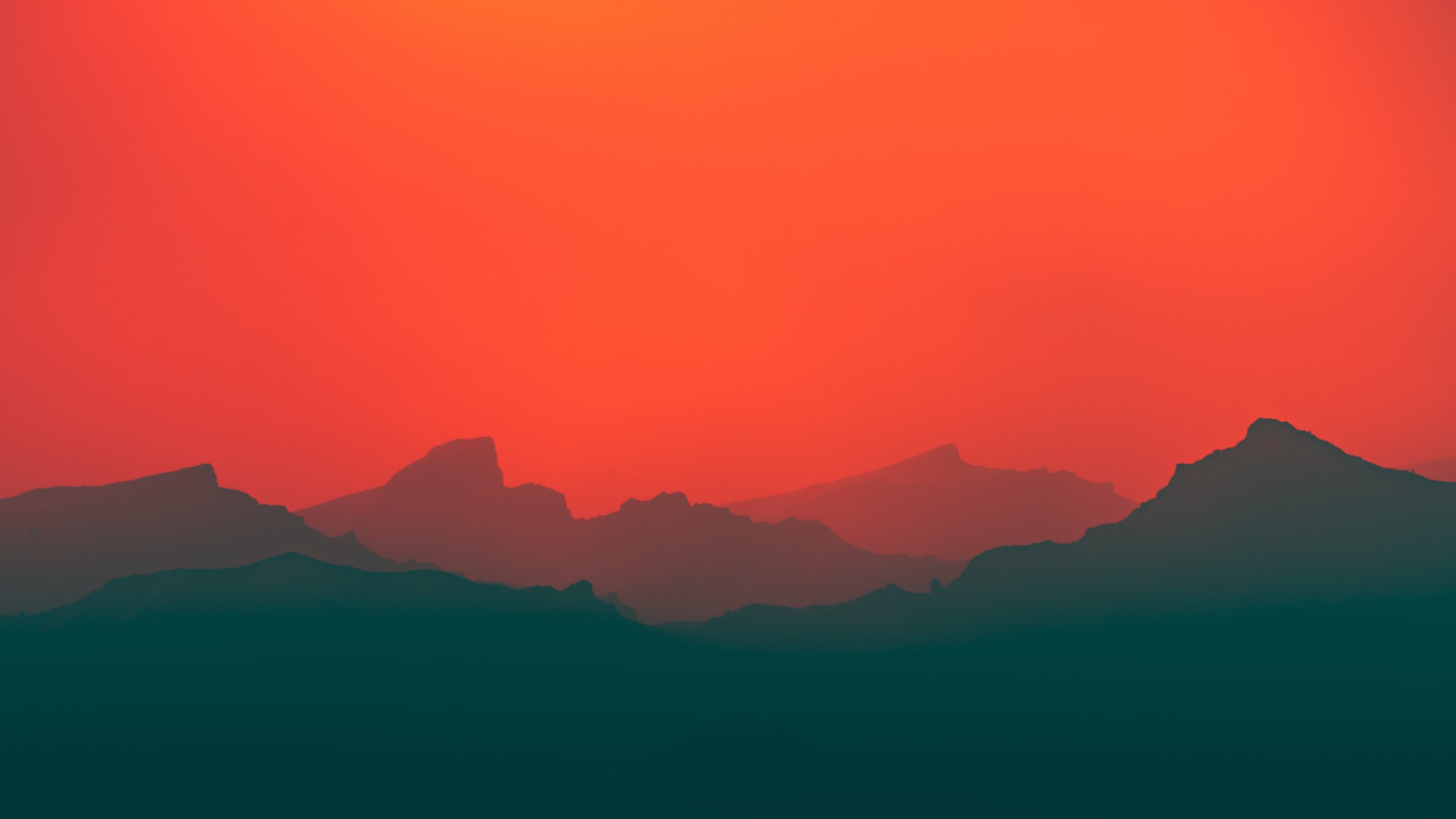 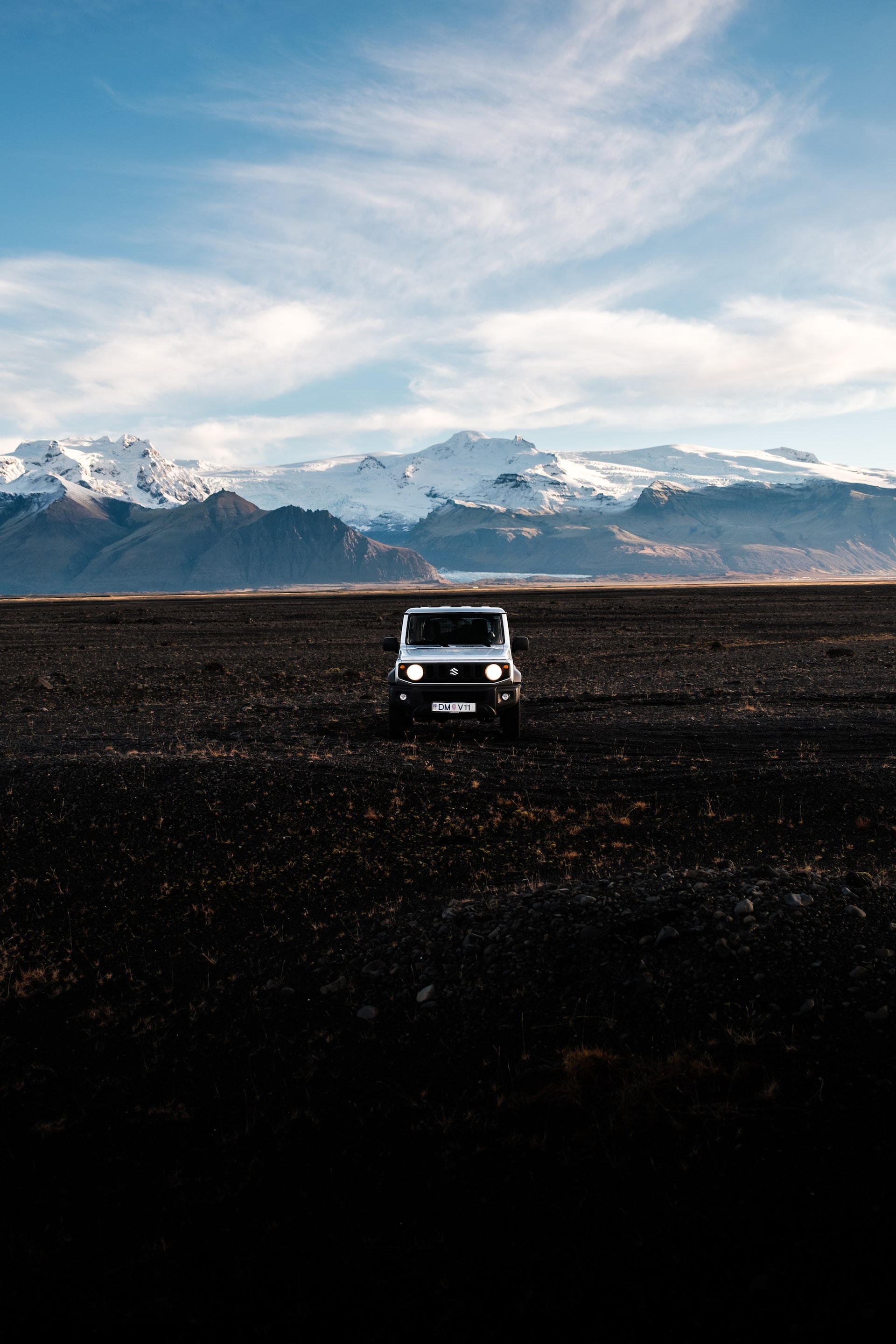 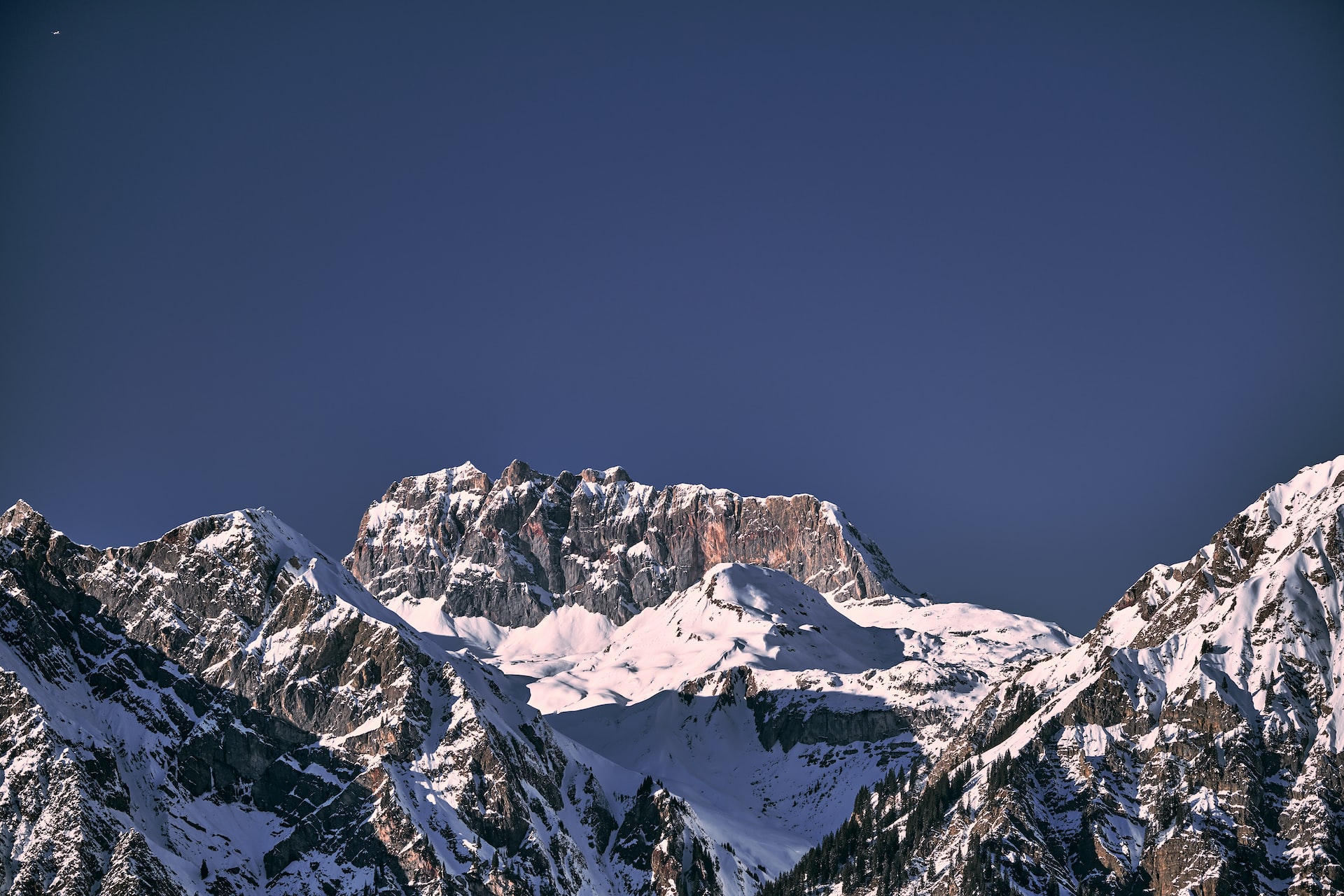 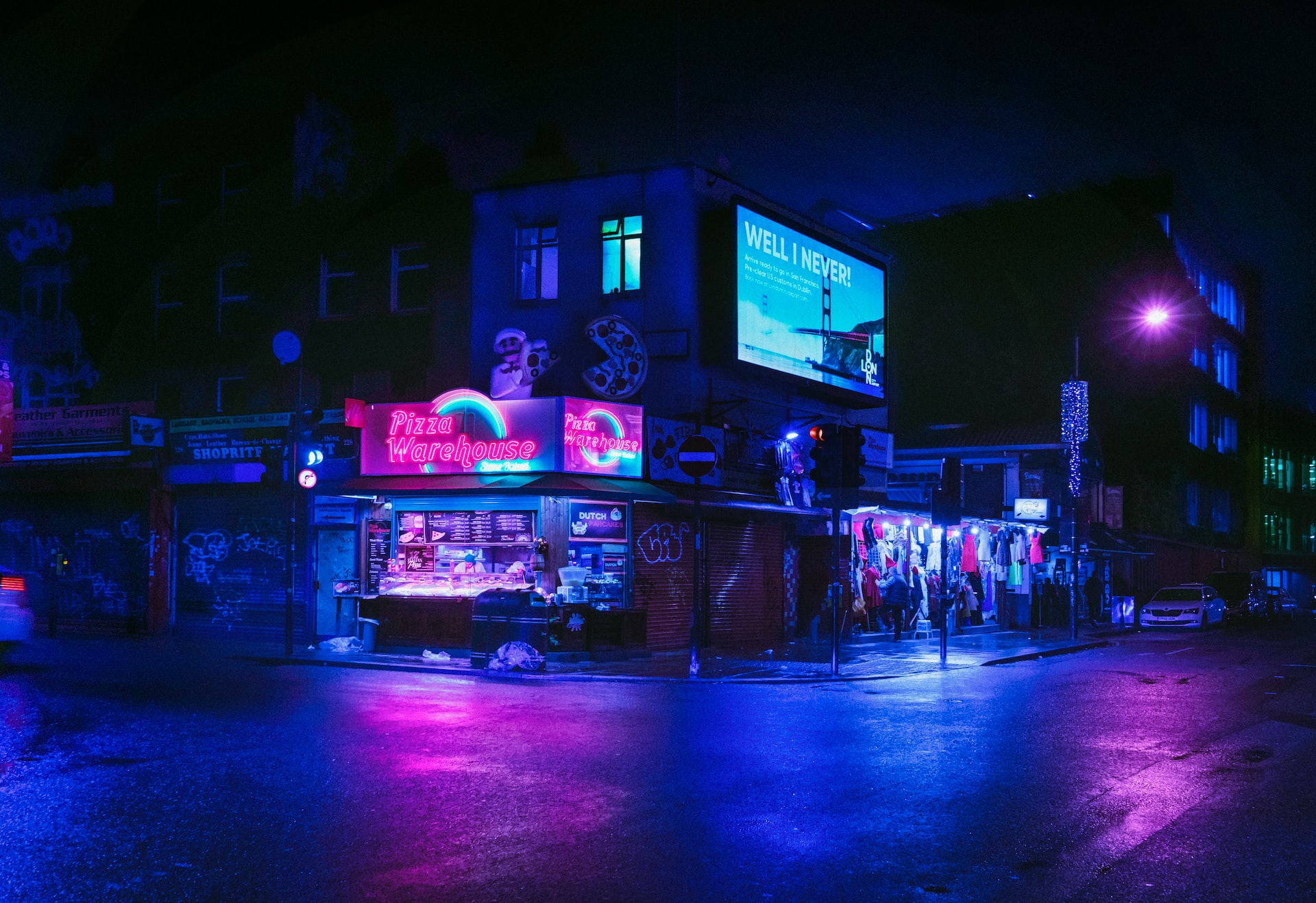 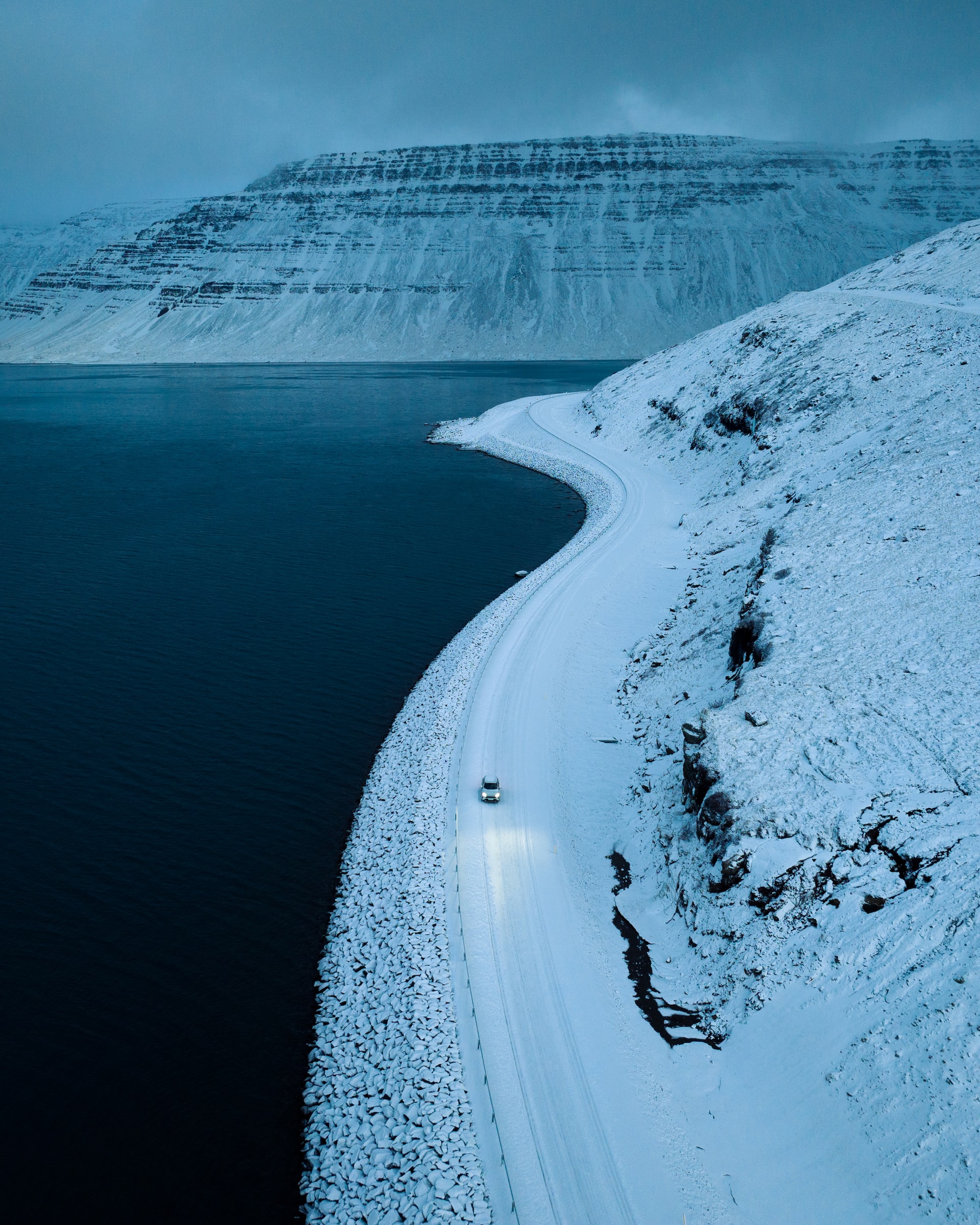 Landscapes
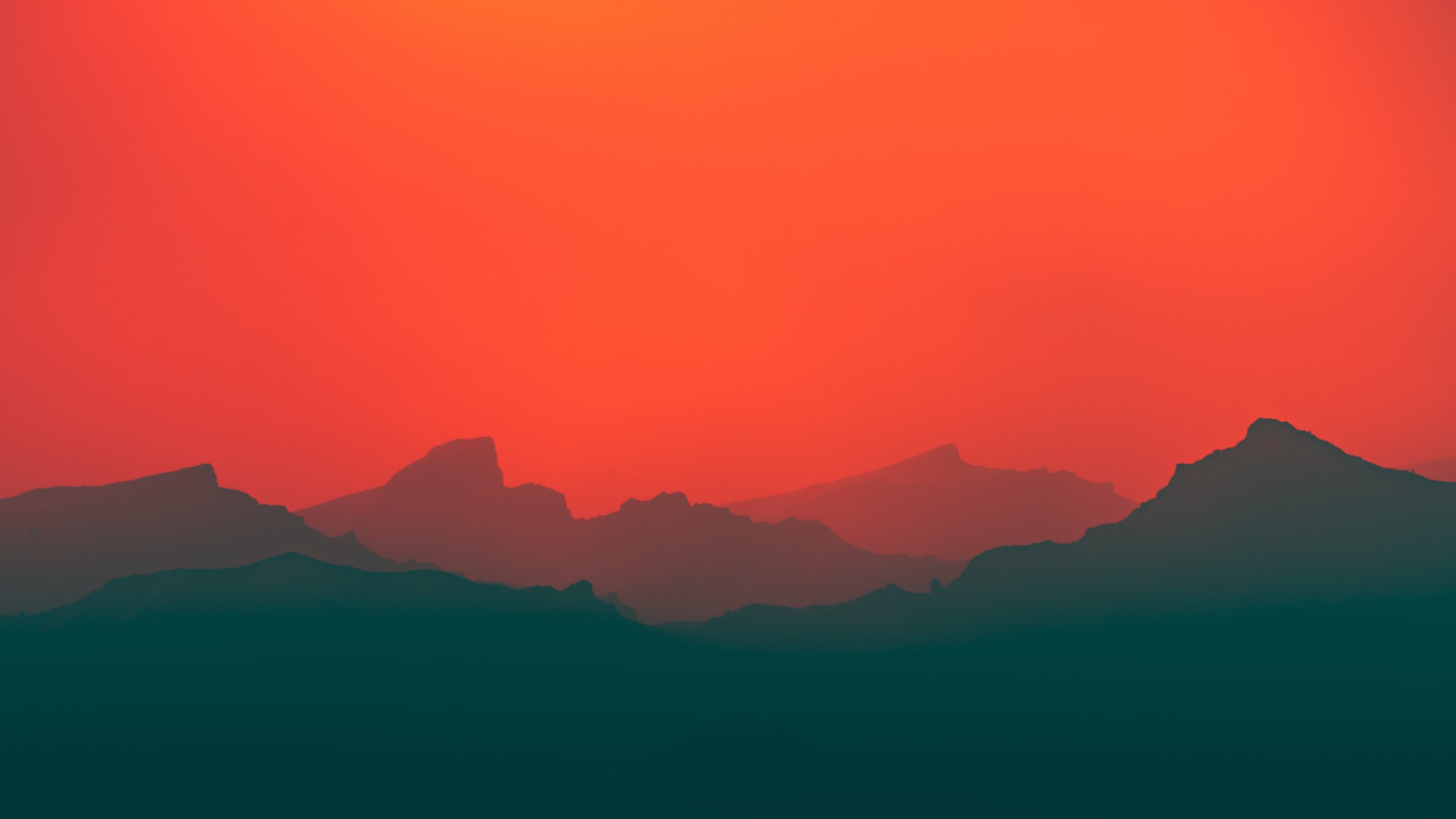 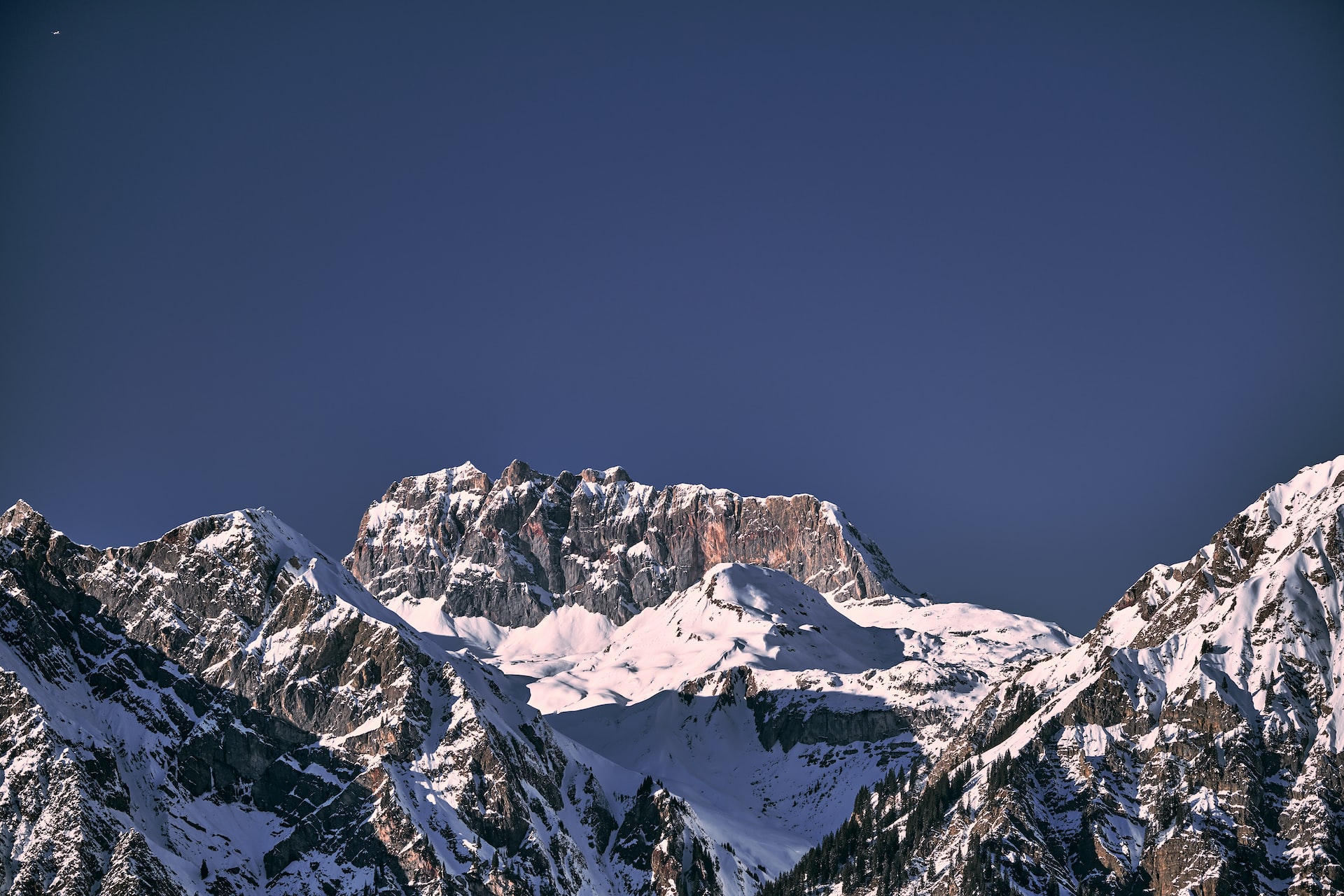 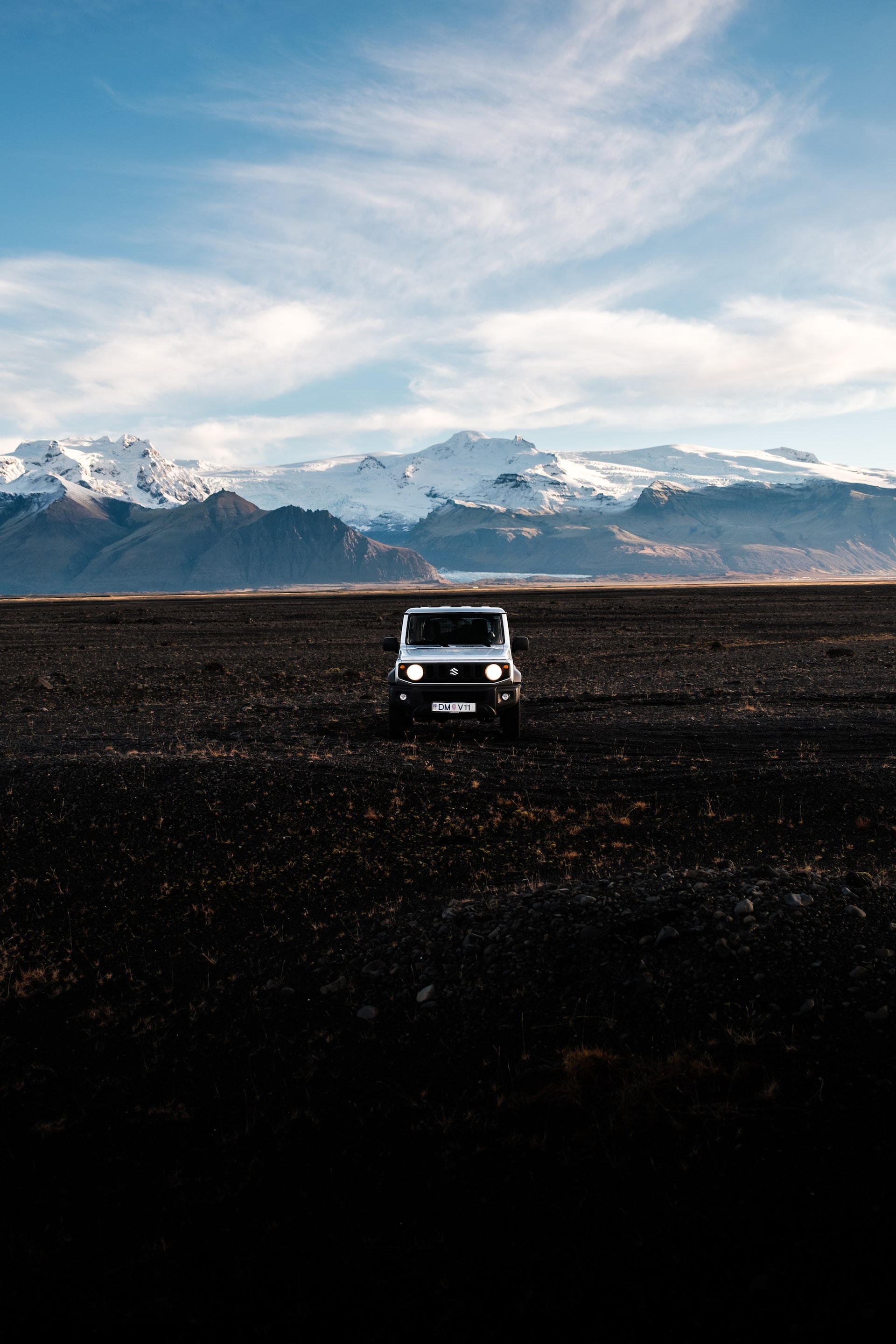 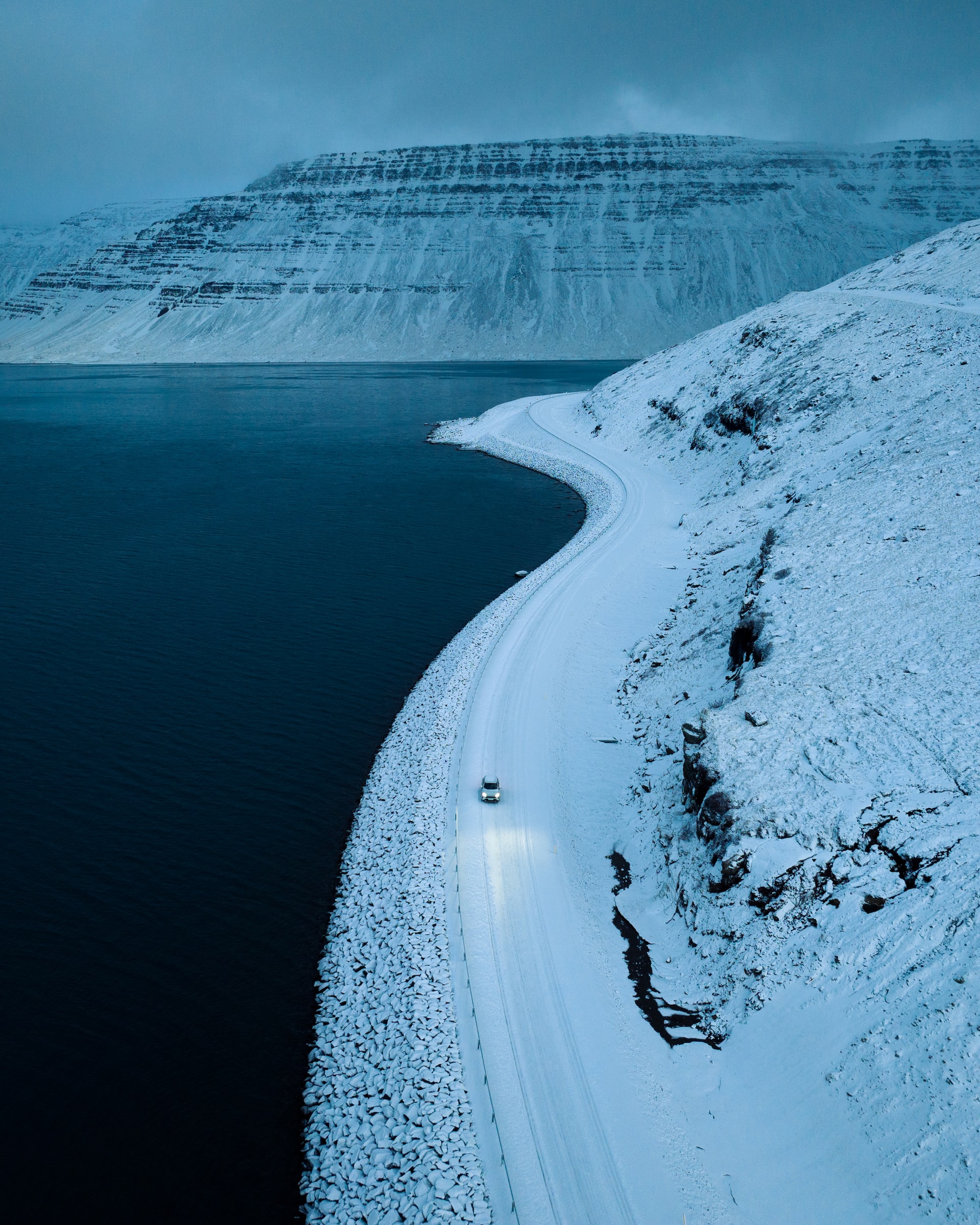 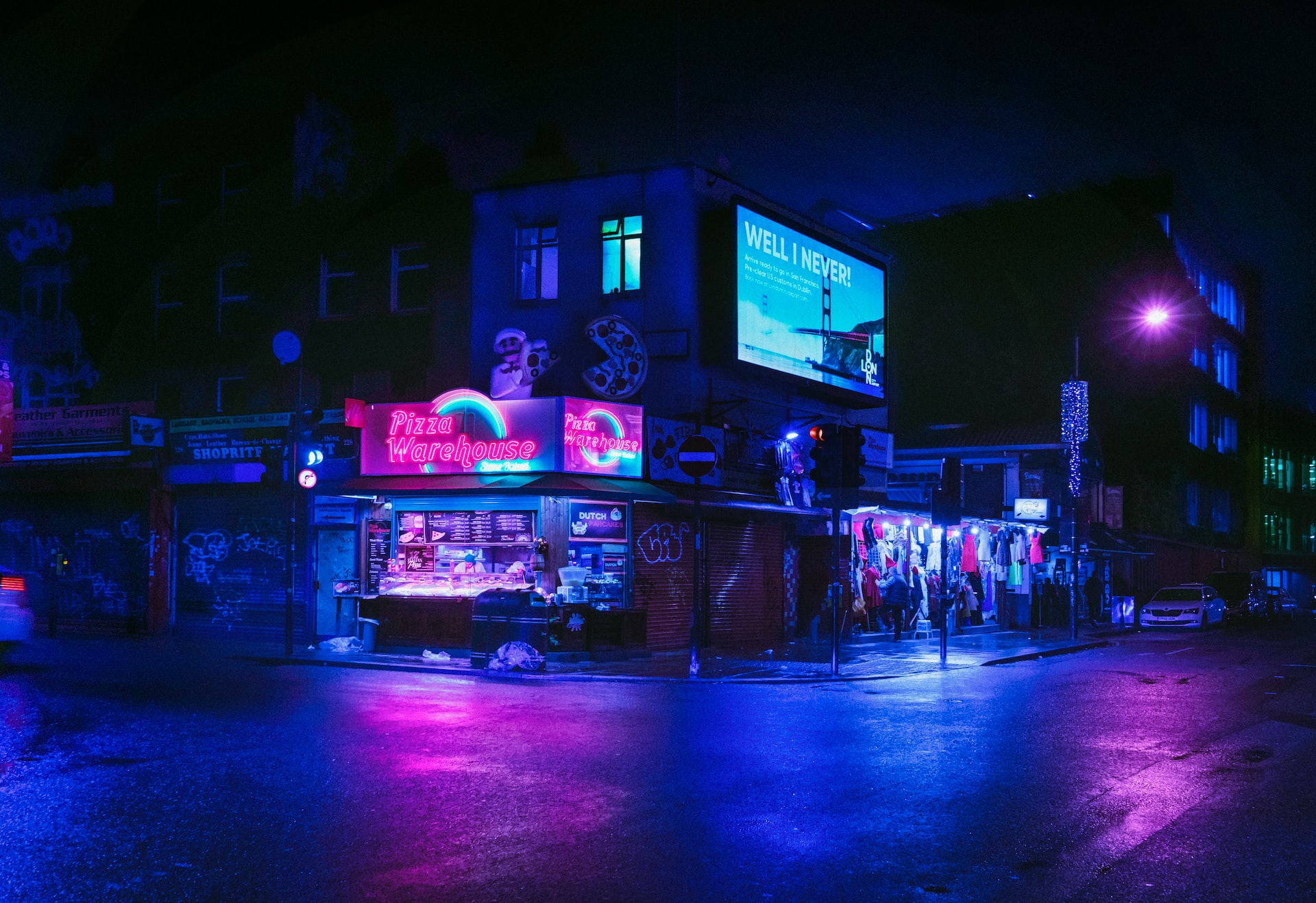 Landscapes
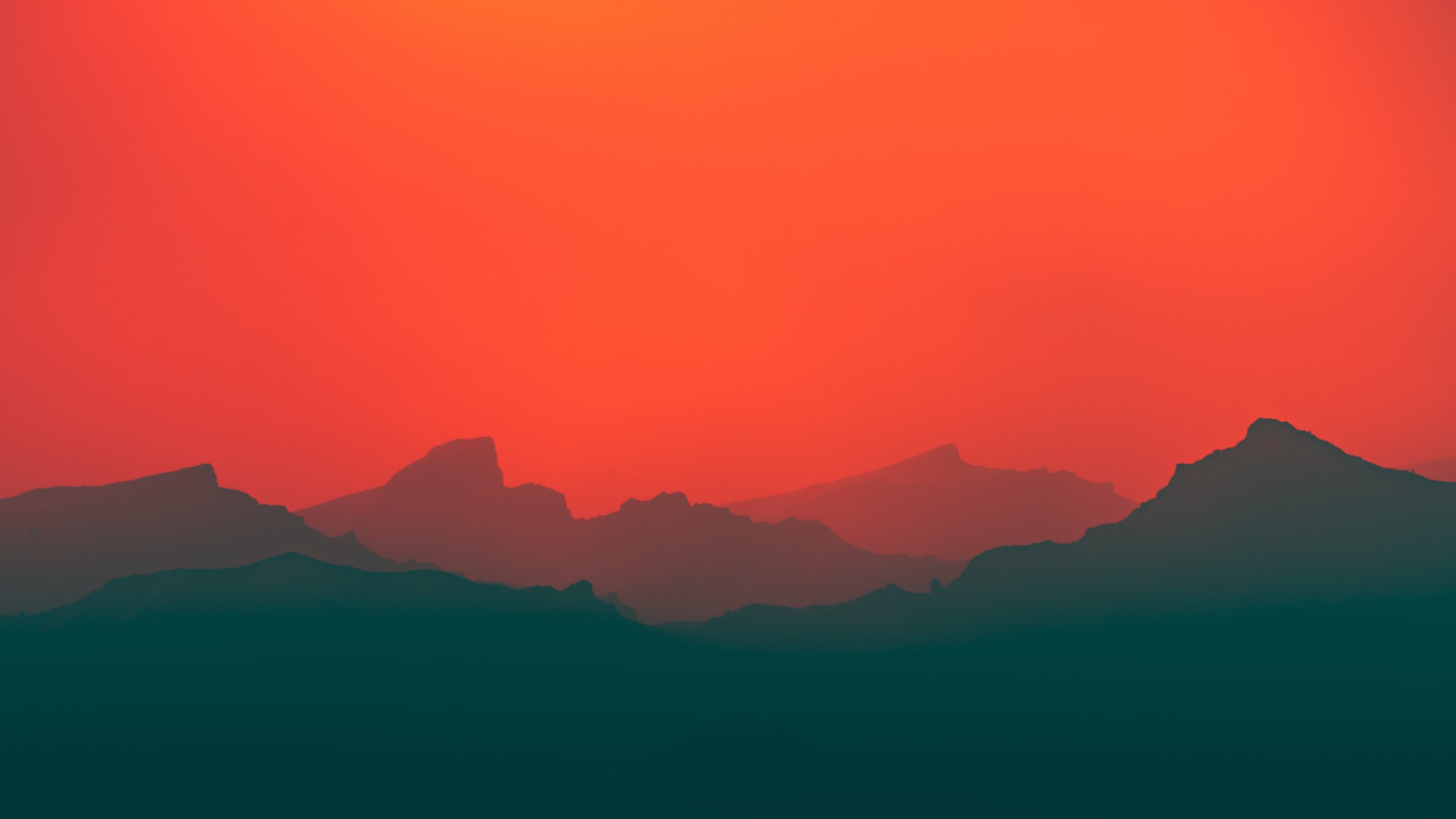 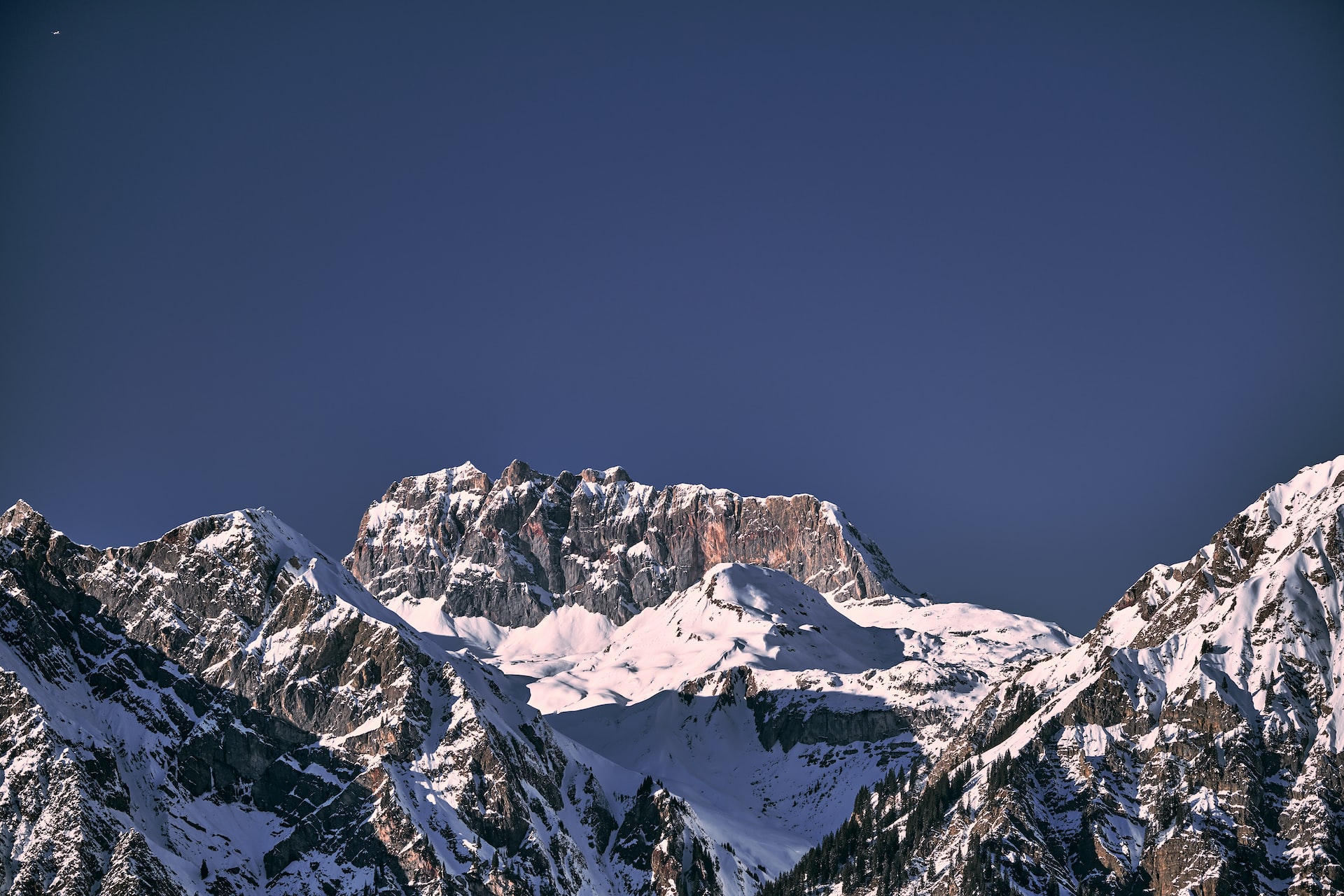 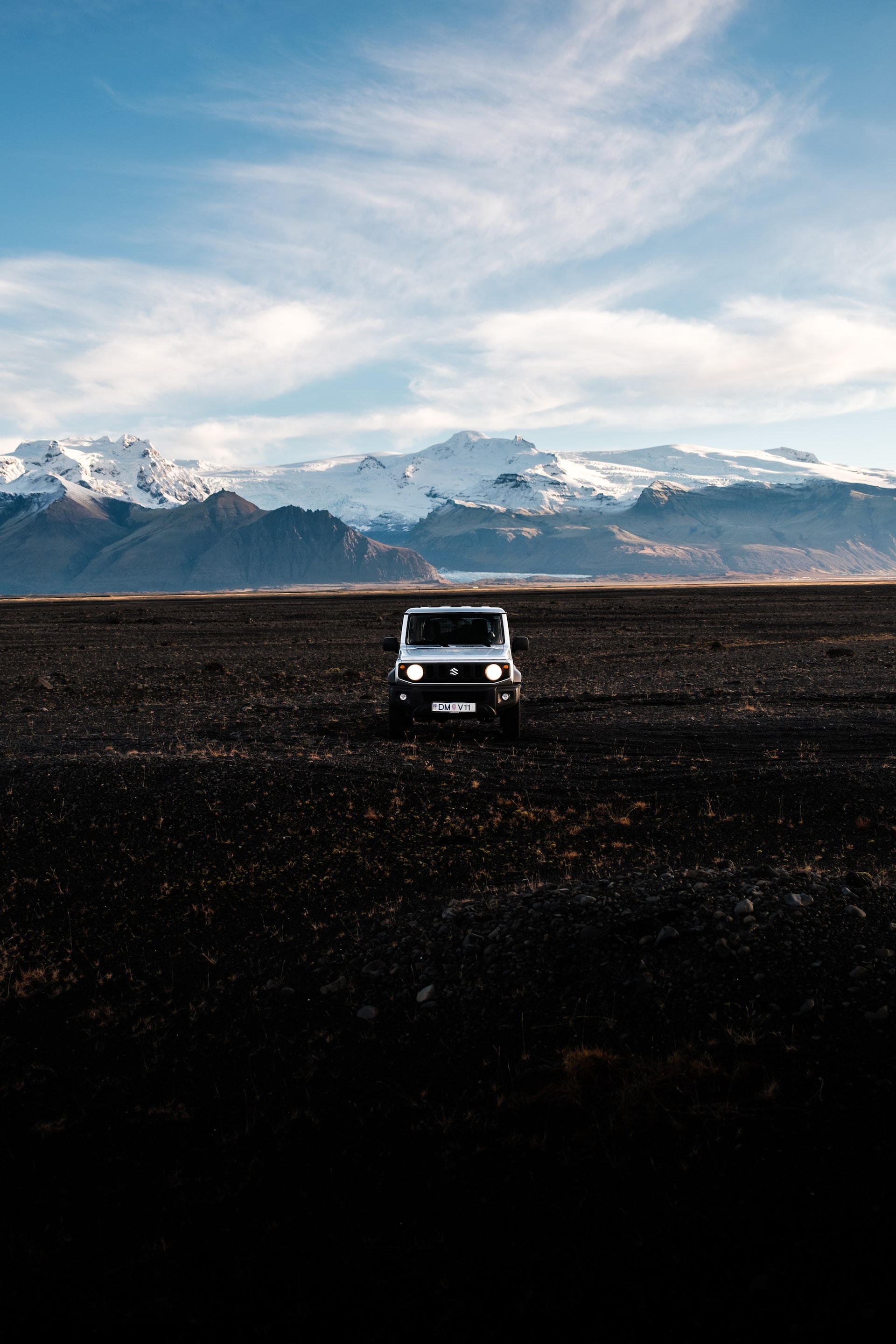 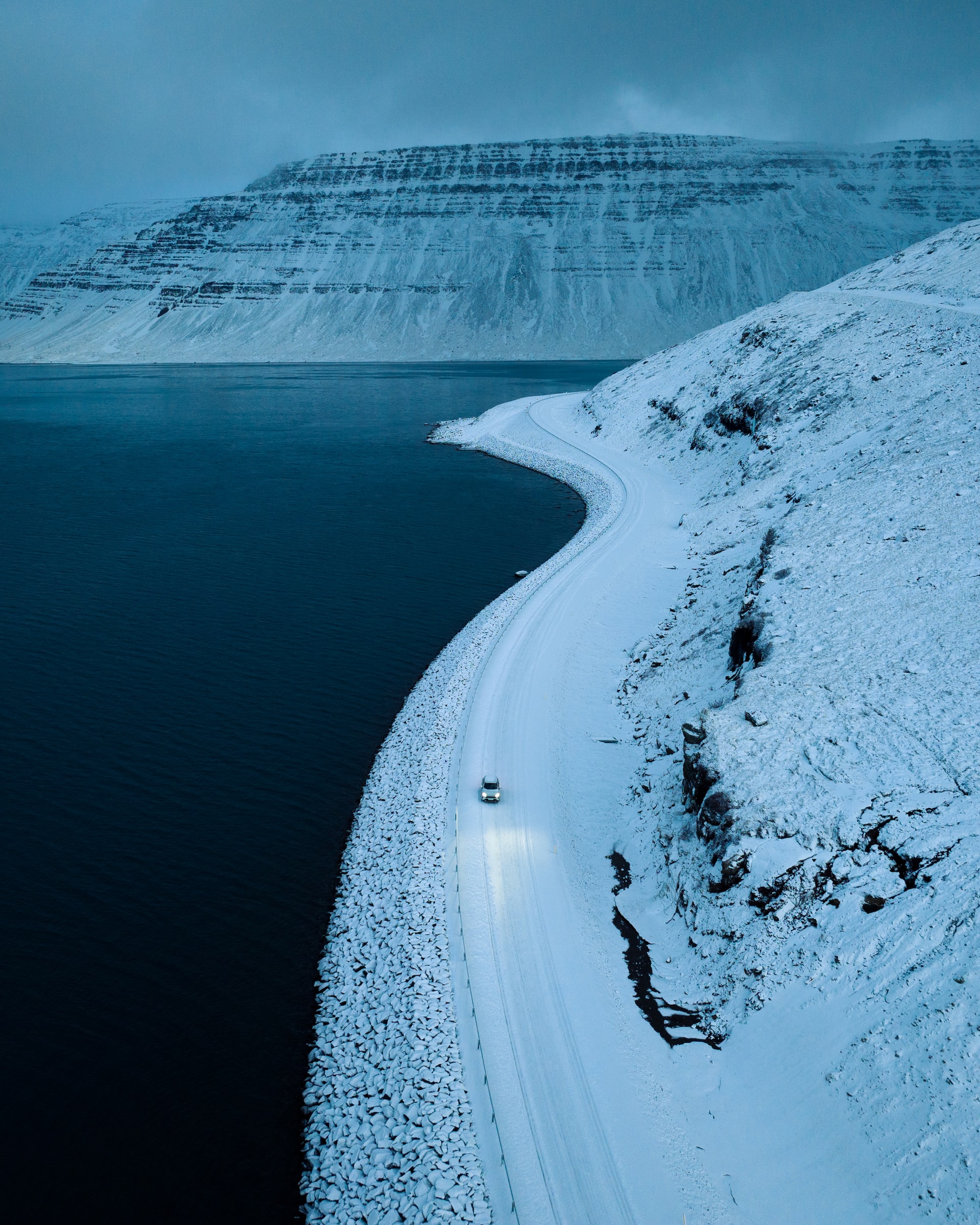 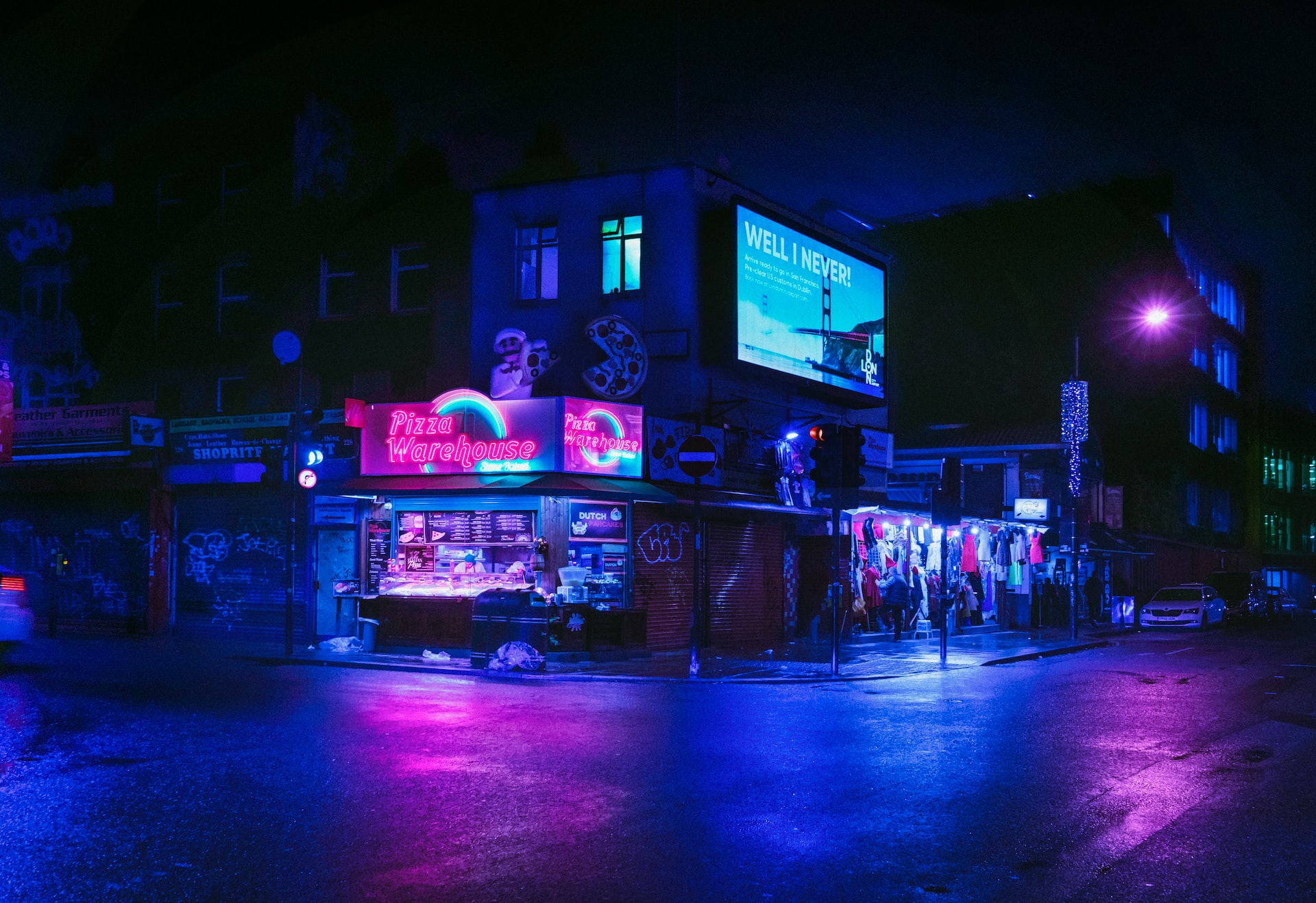 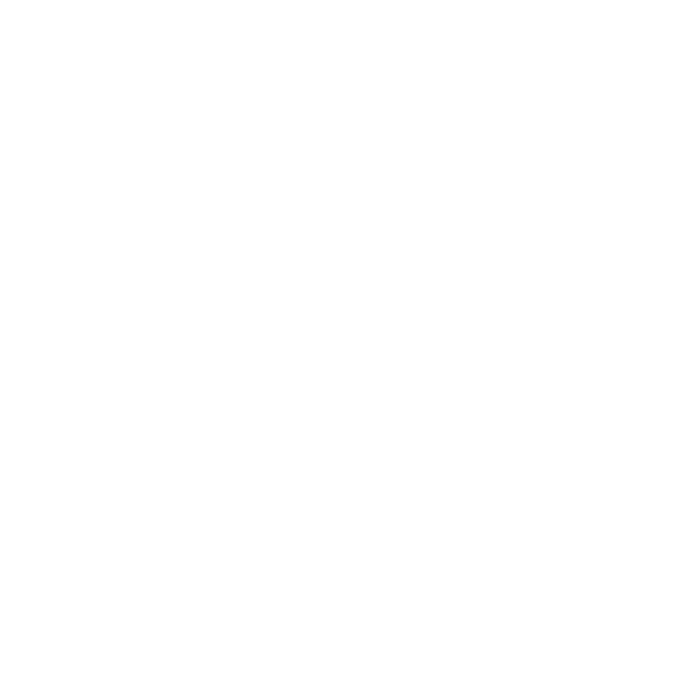 Marek Piwnicki
Photographer
Landscapes
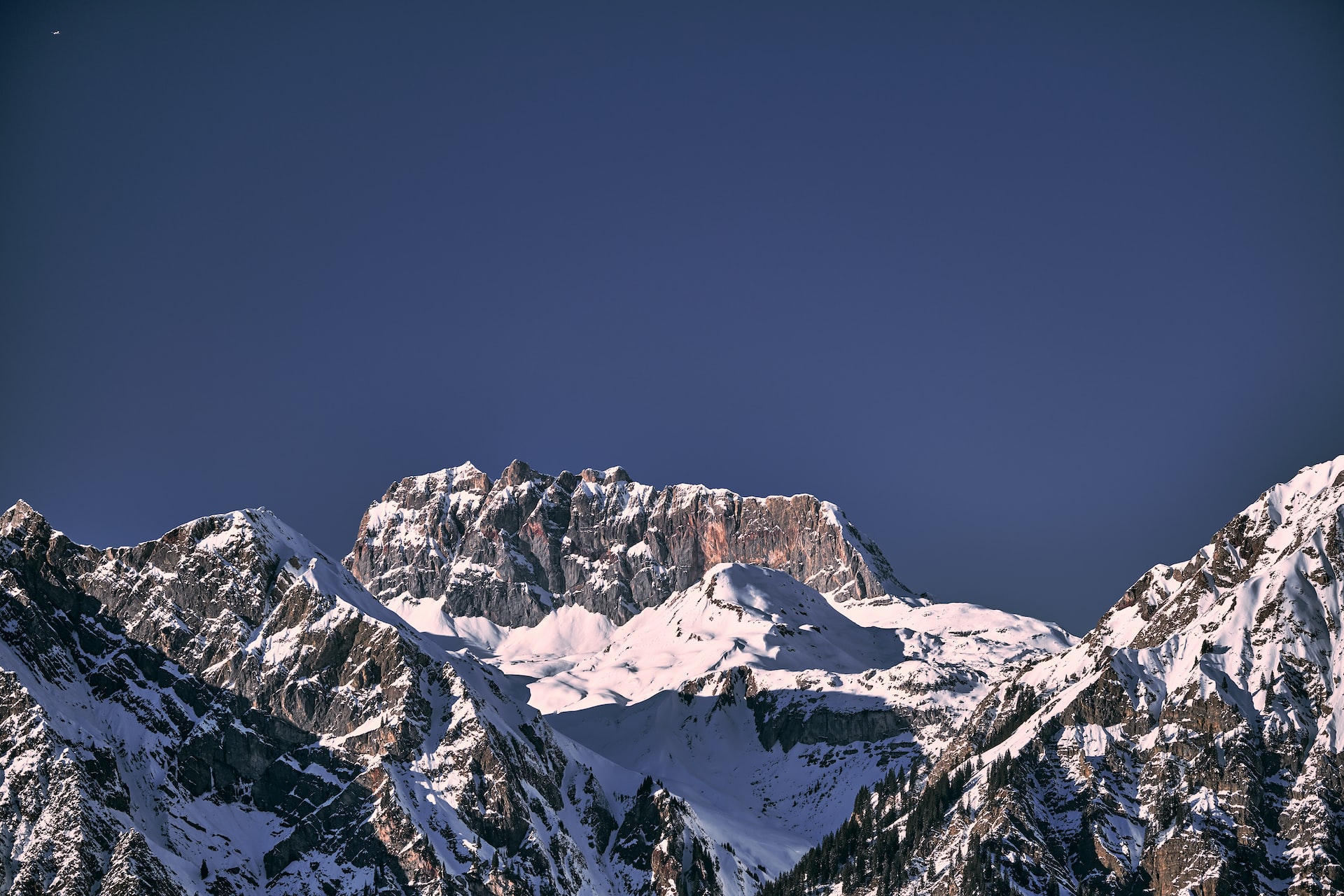 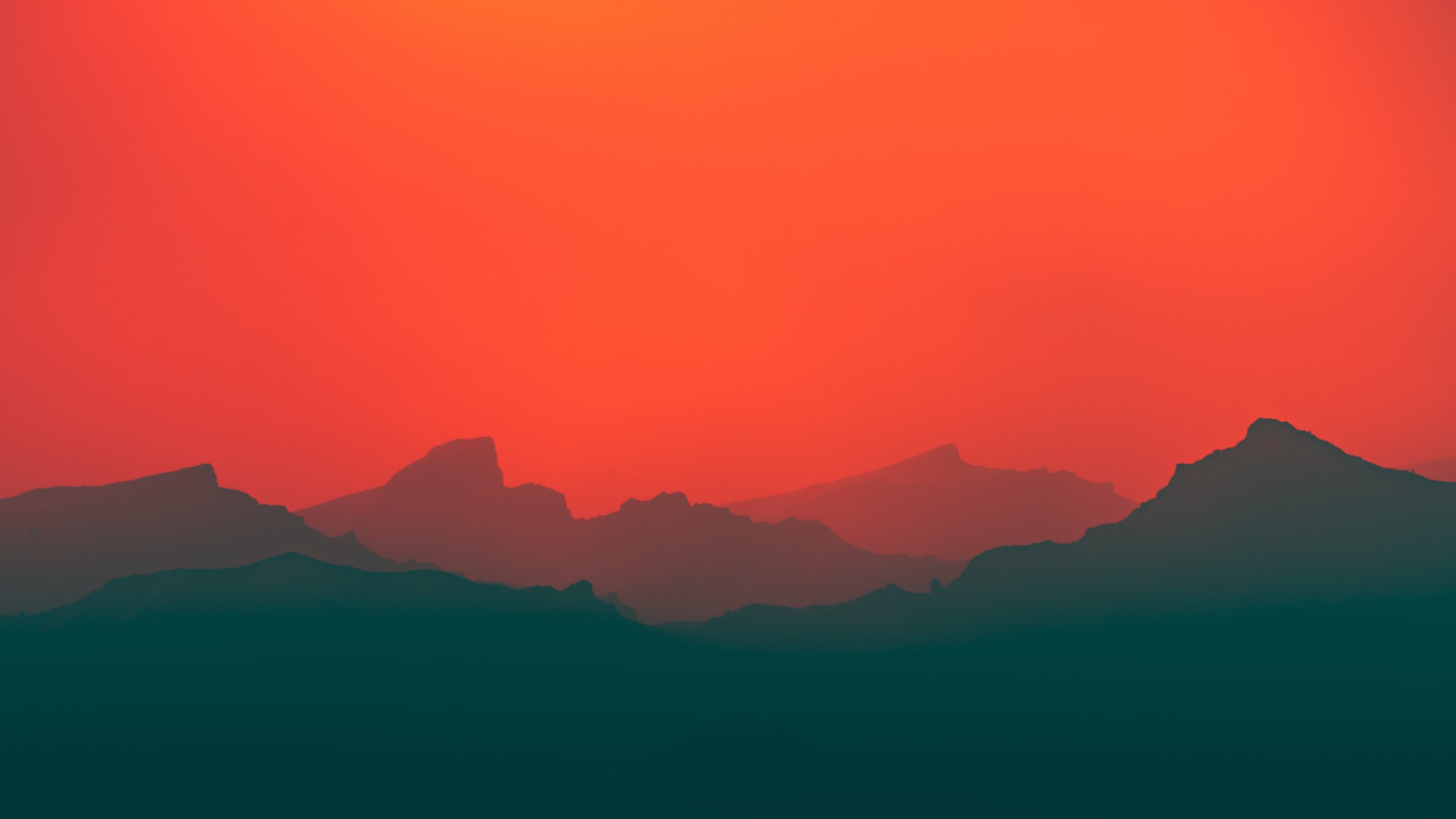 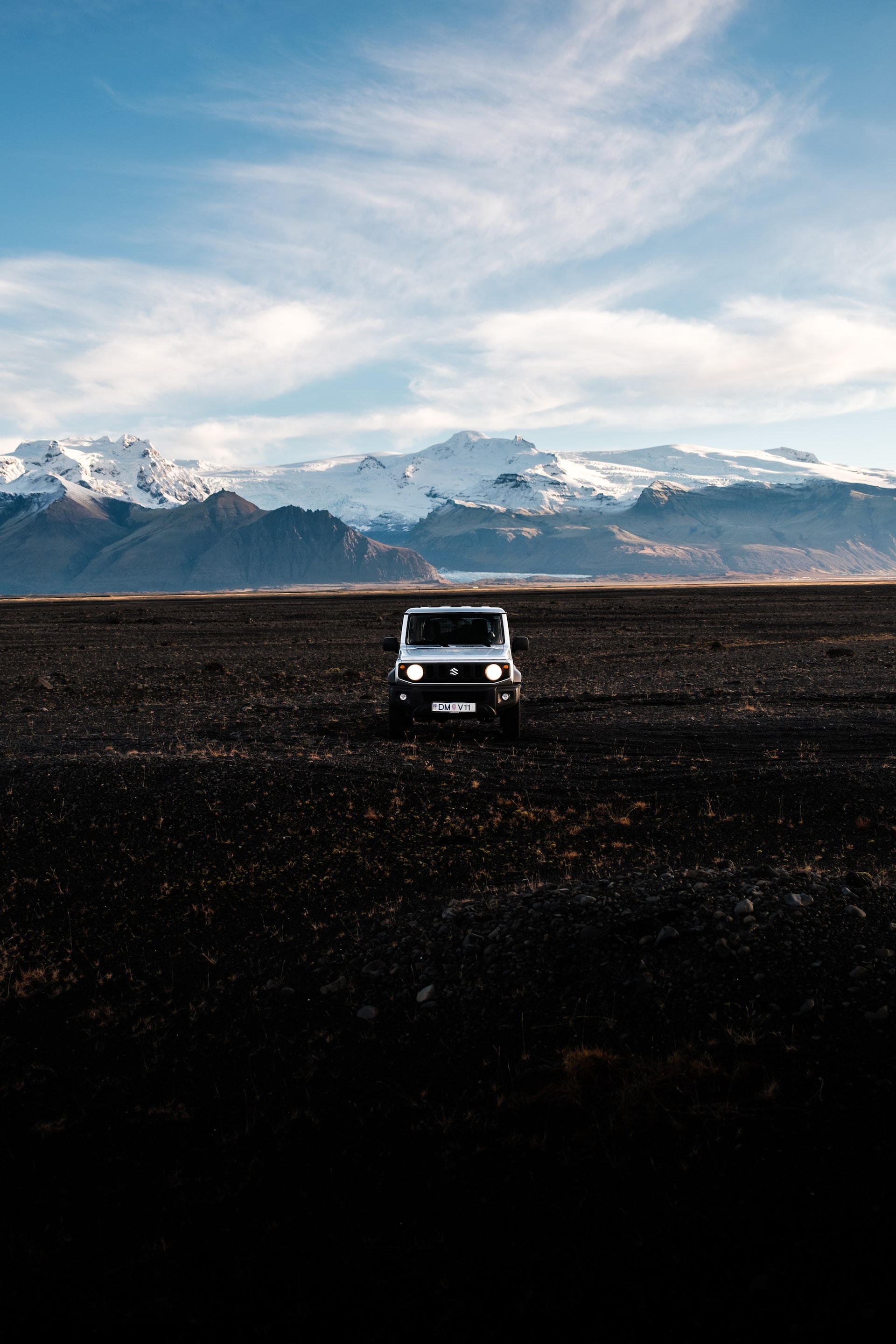 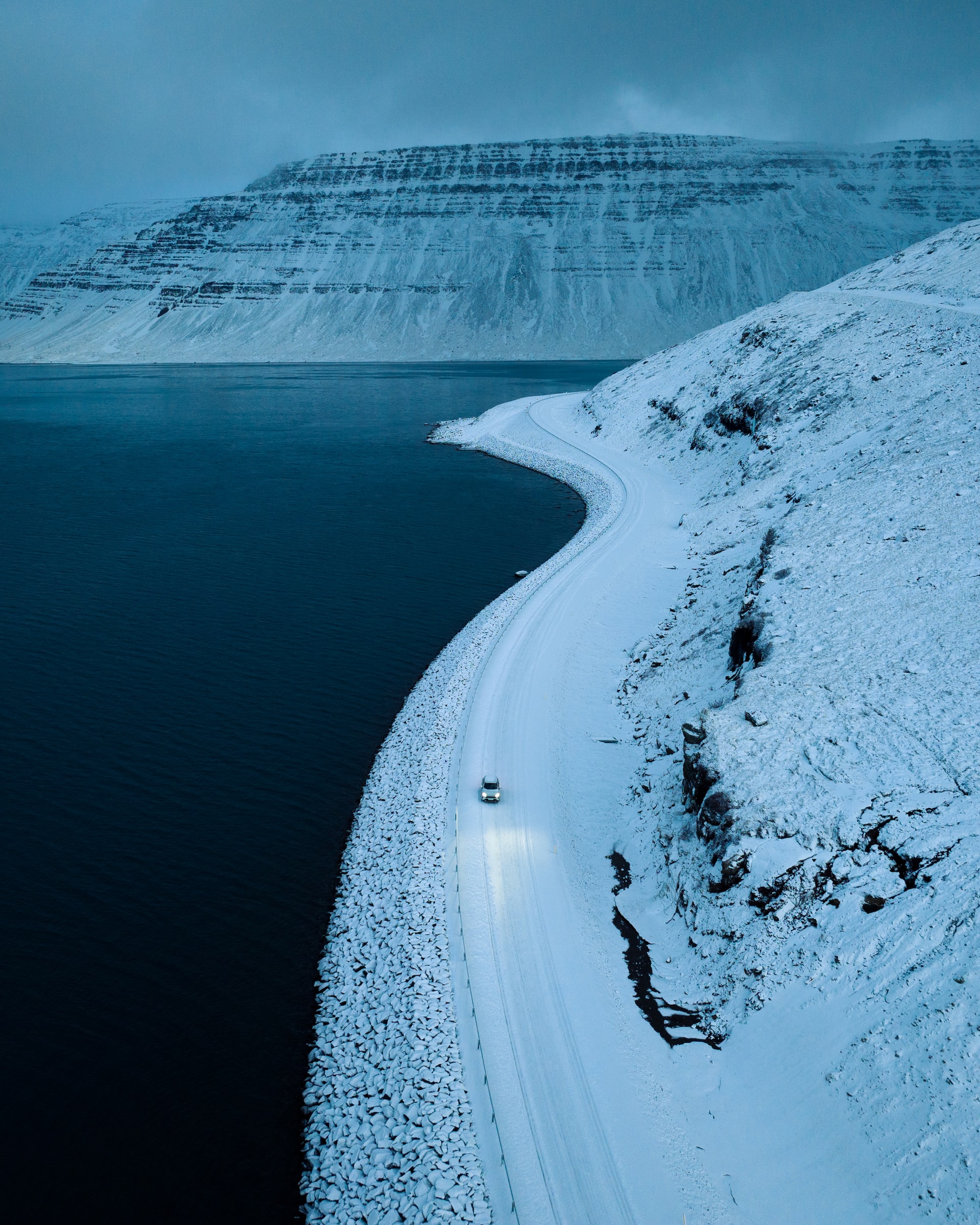 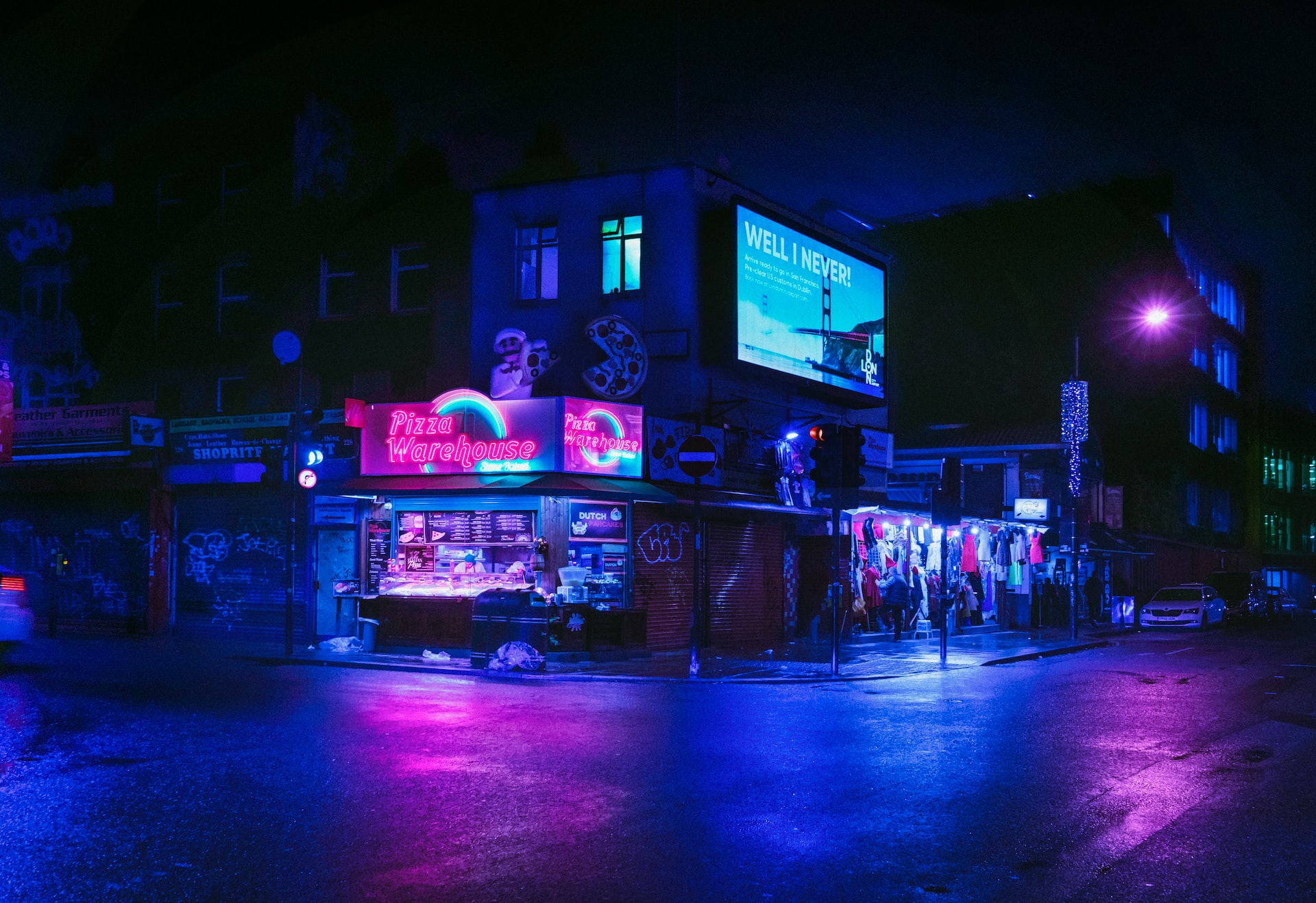 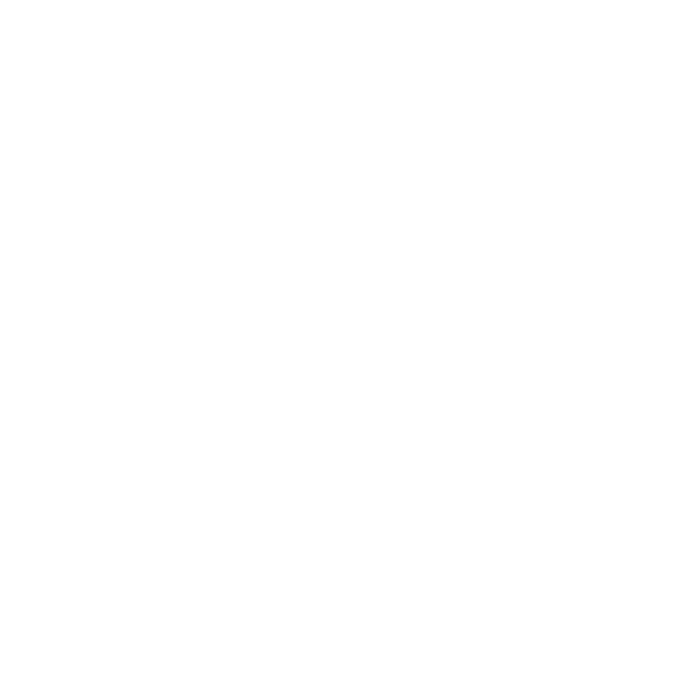 Marcus Ganahi
Photographer
Landscapes
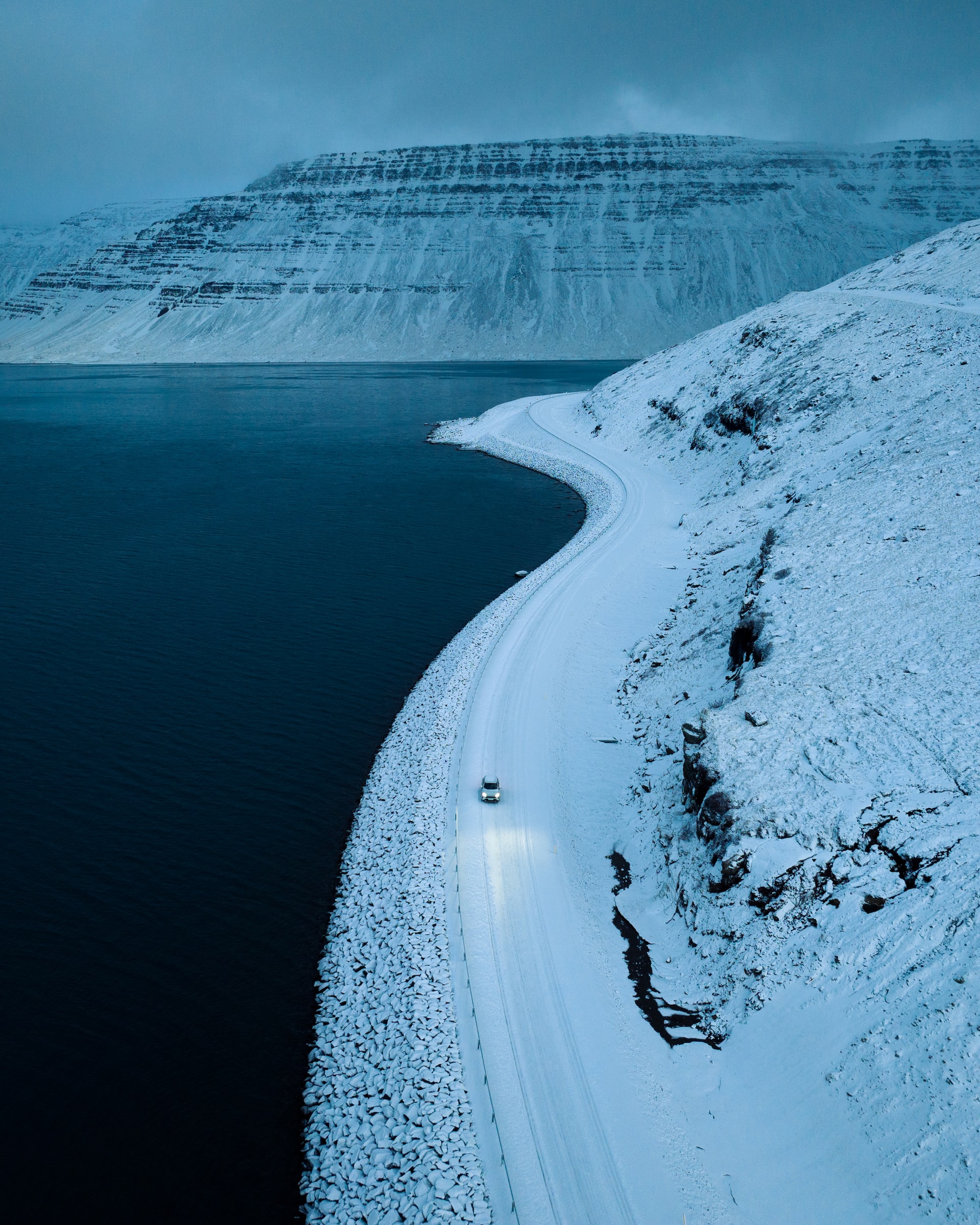 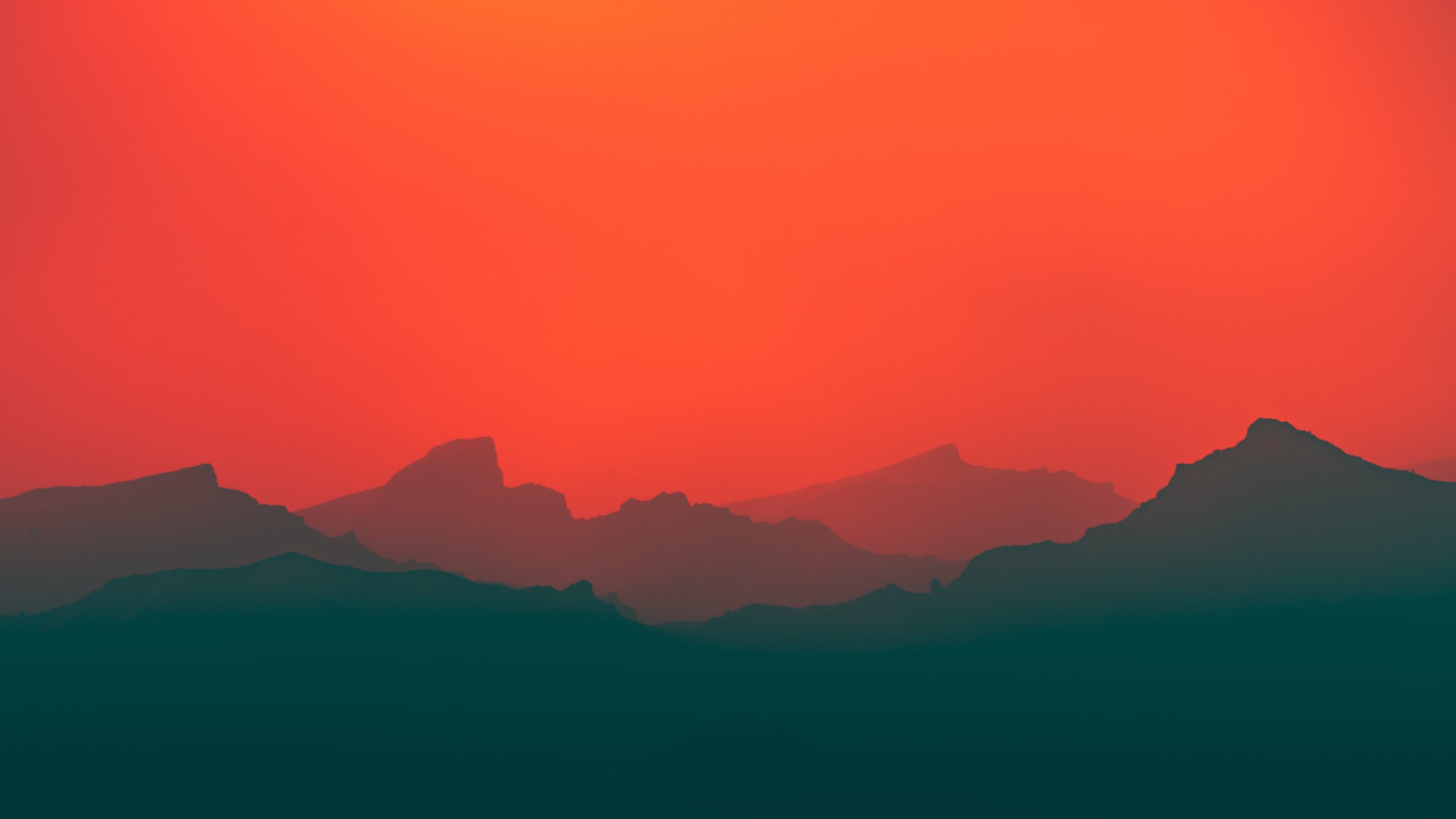 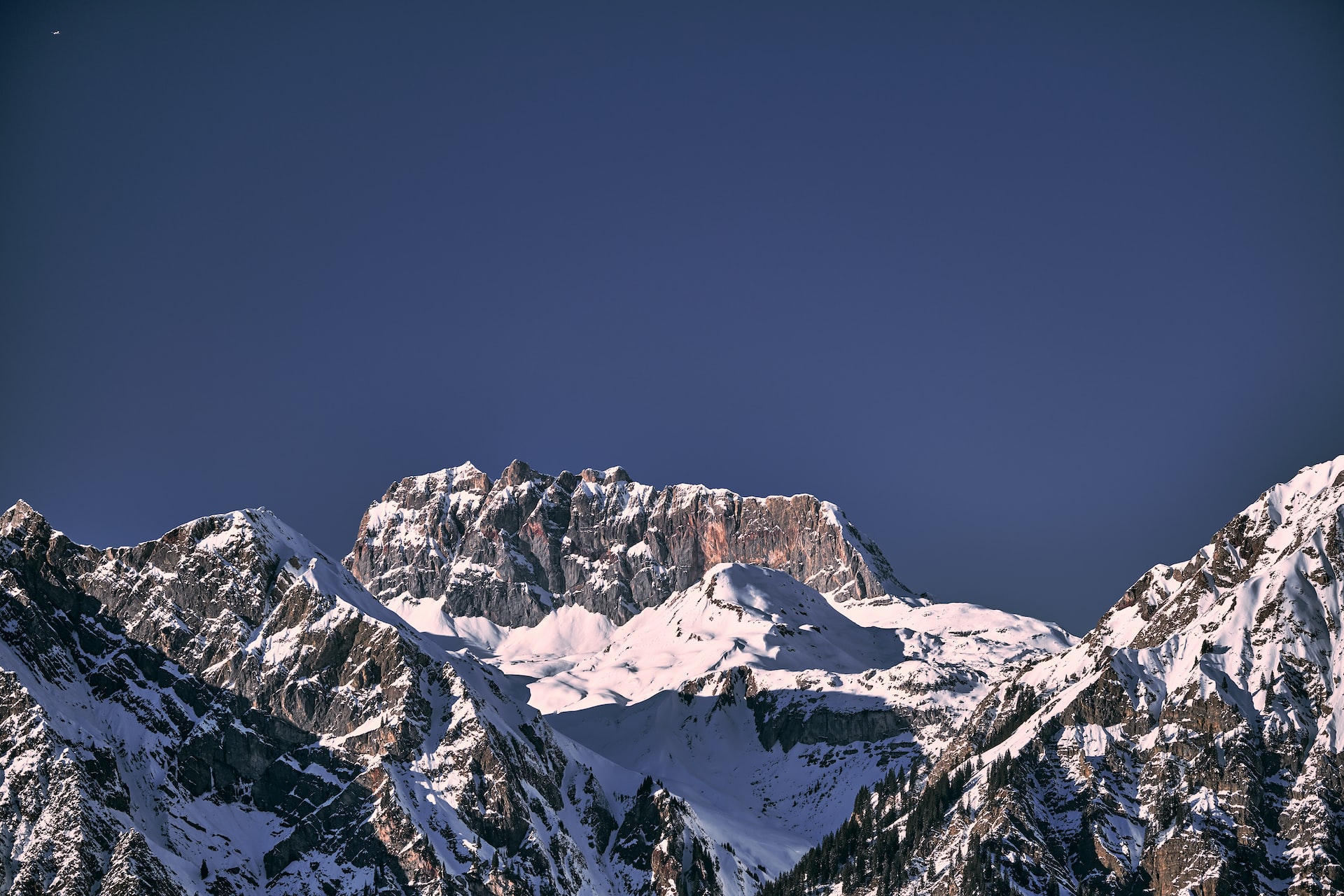 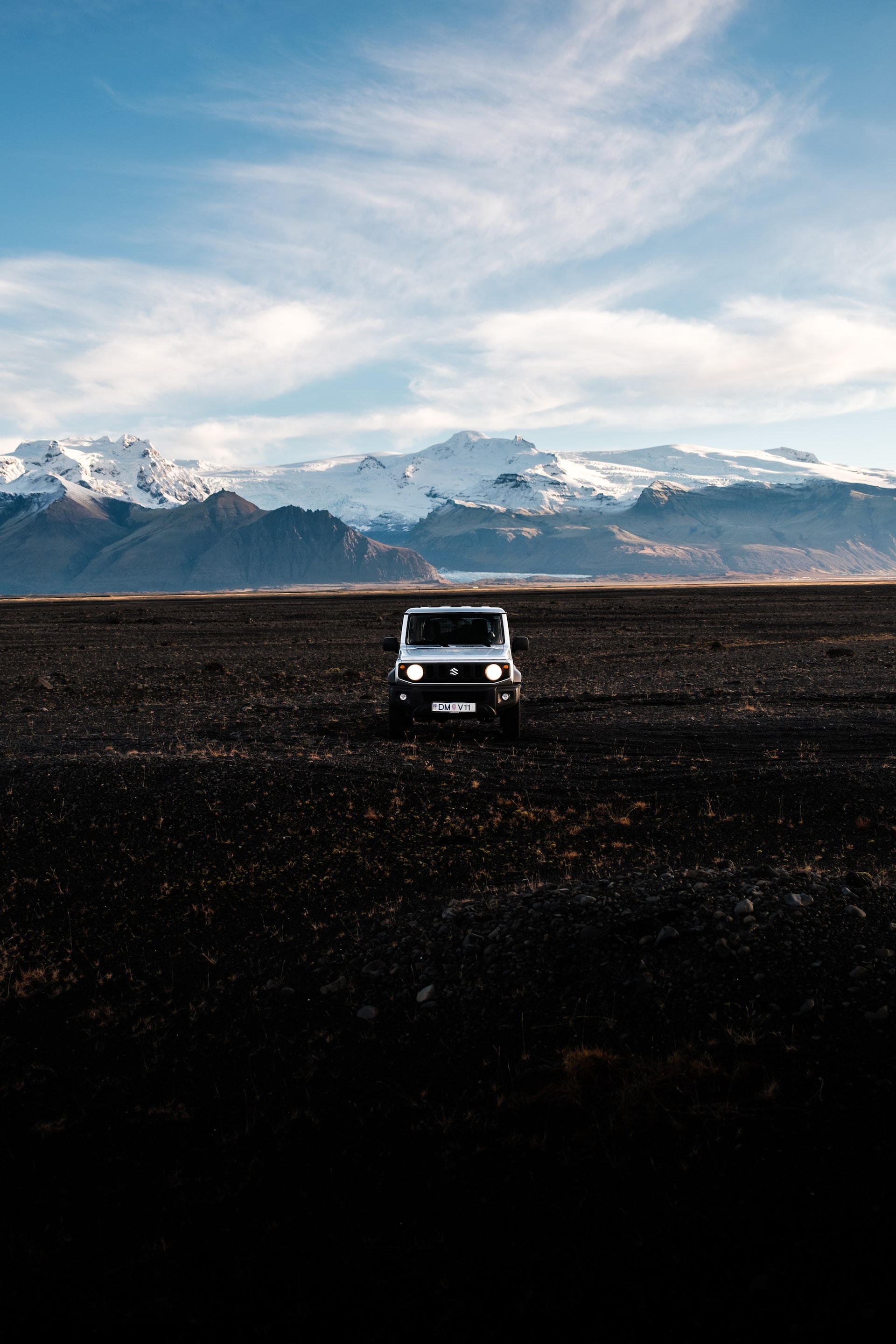 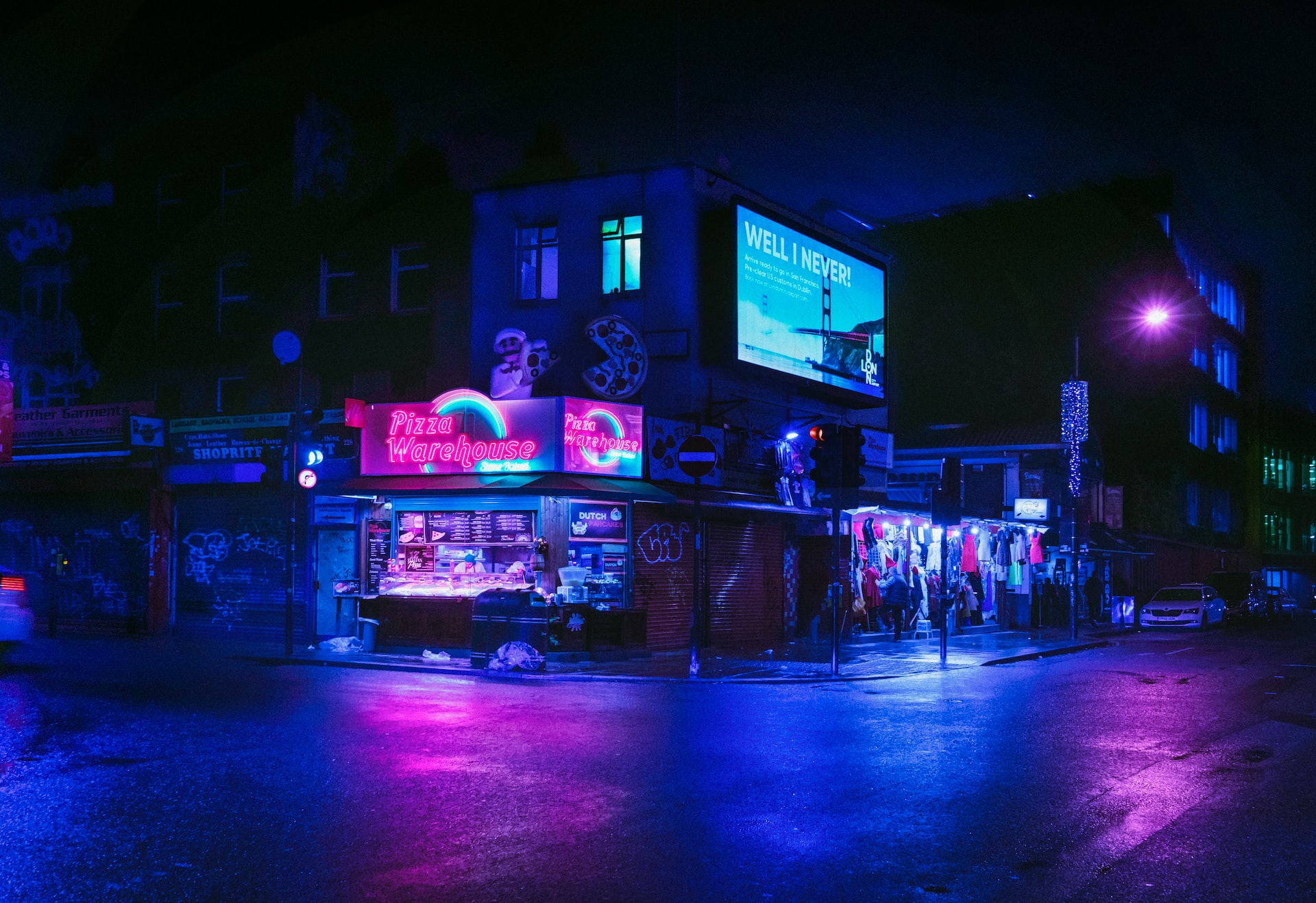 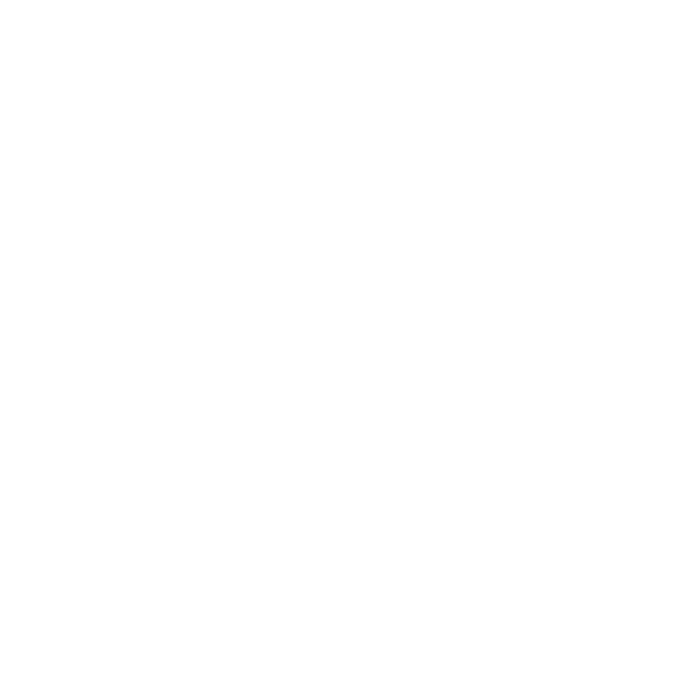 Thomas de LUZE
Photographer
Landscapes
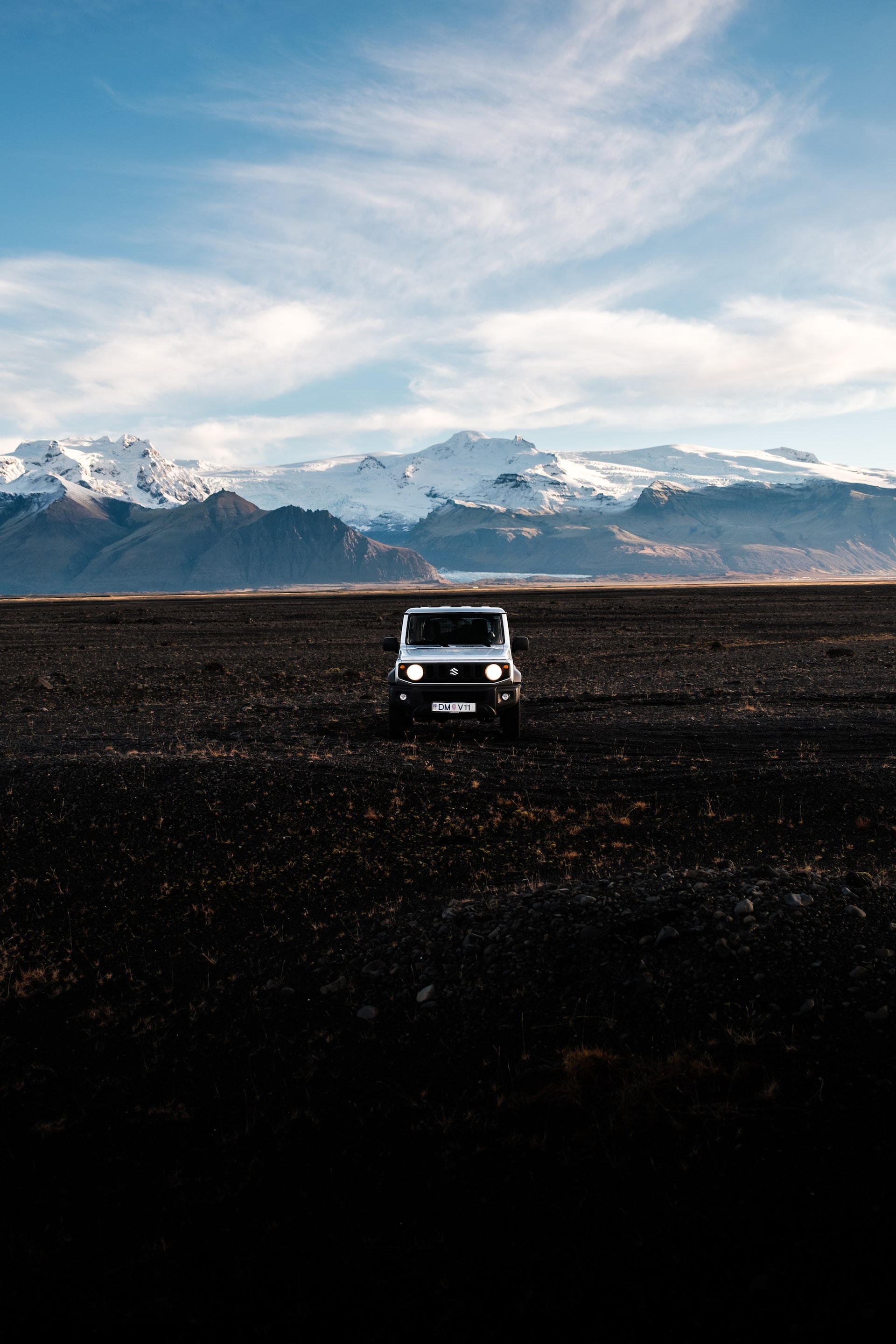 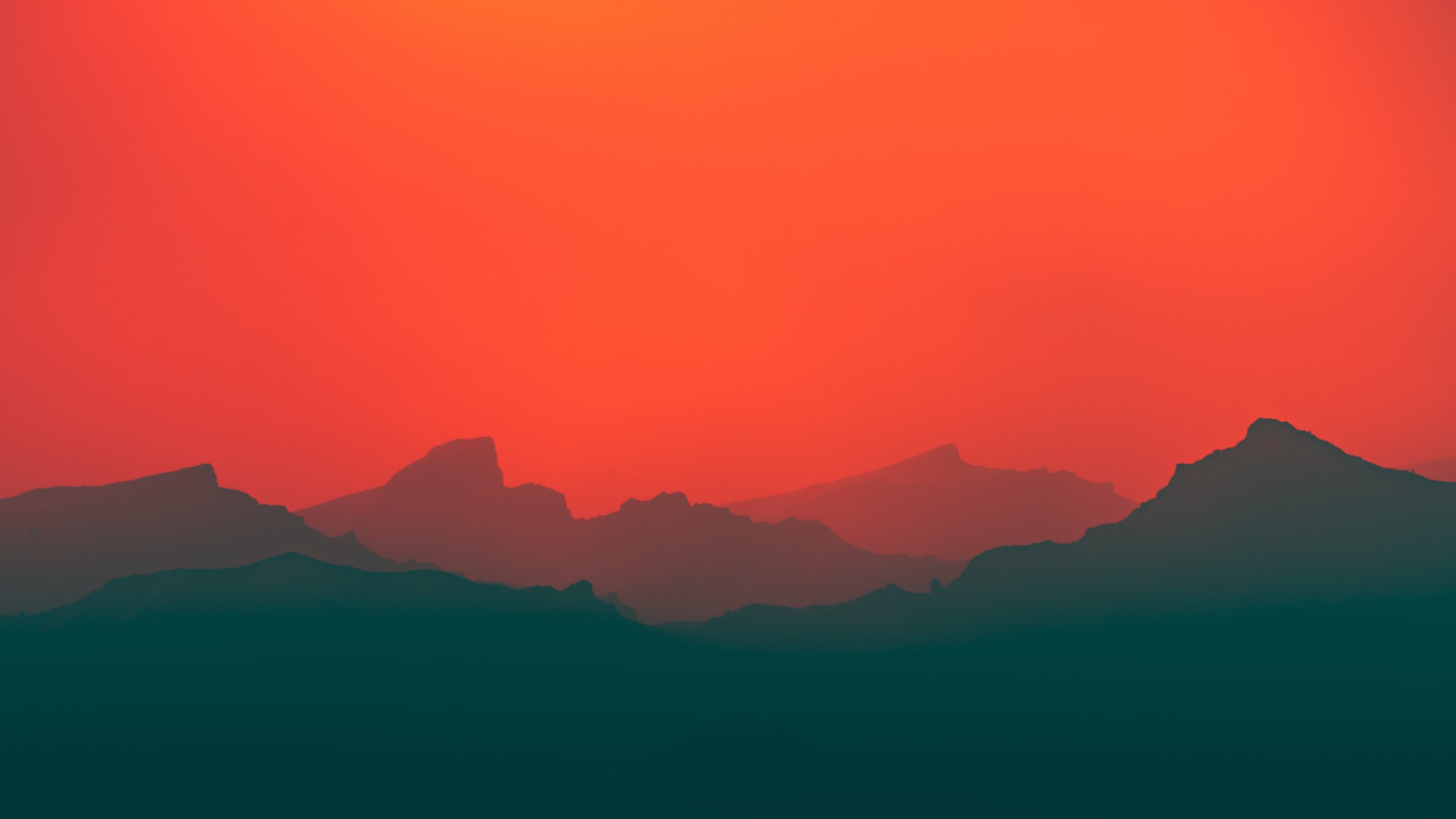 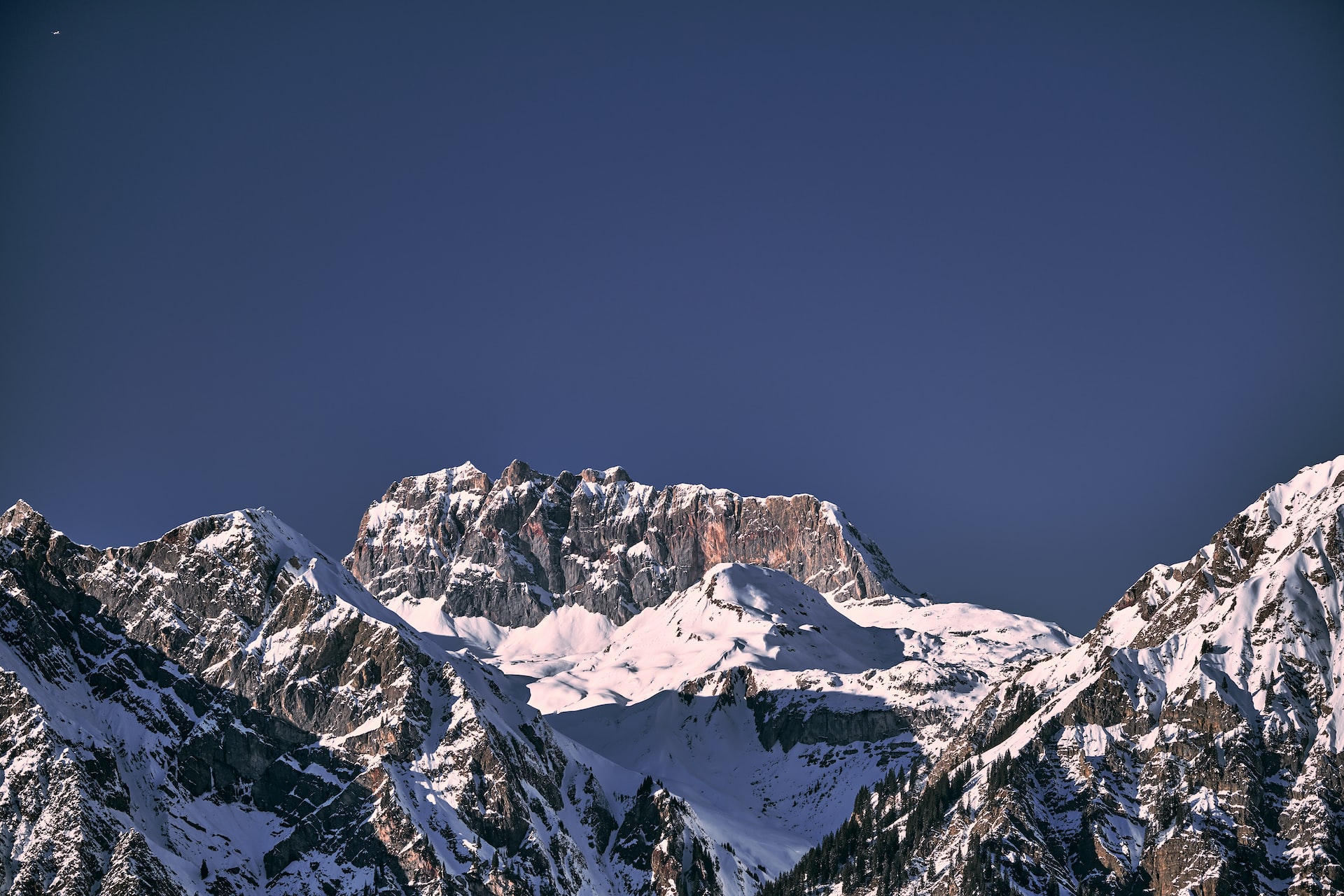 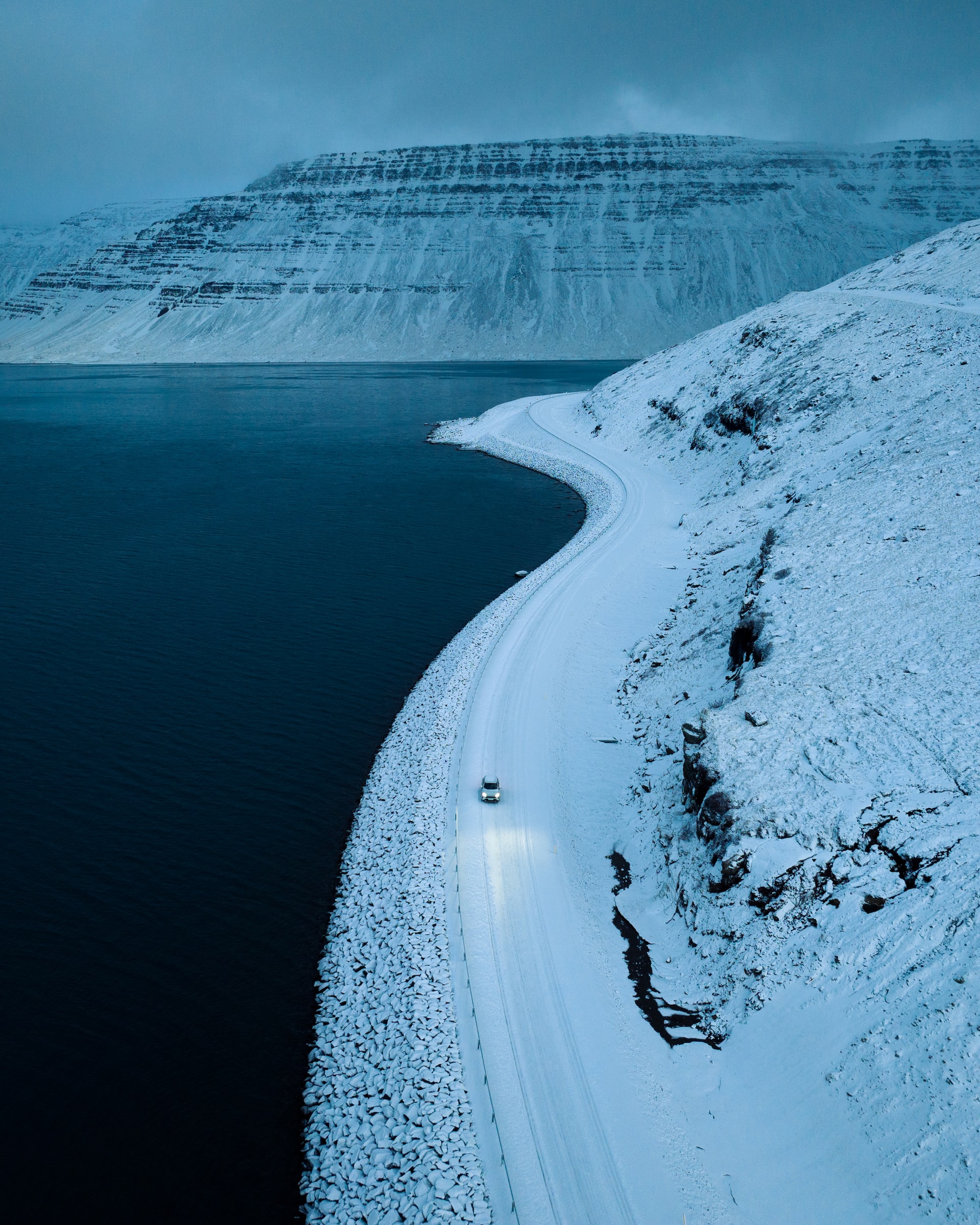 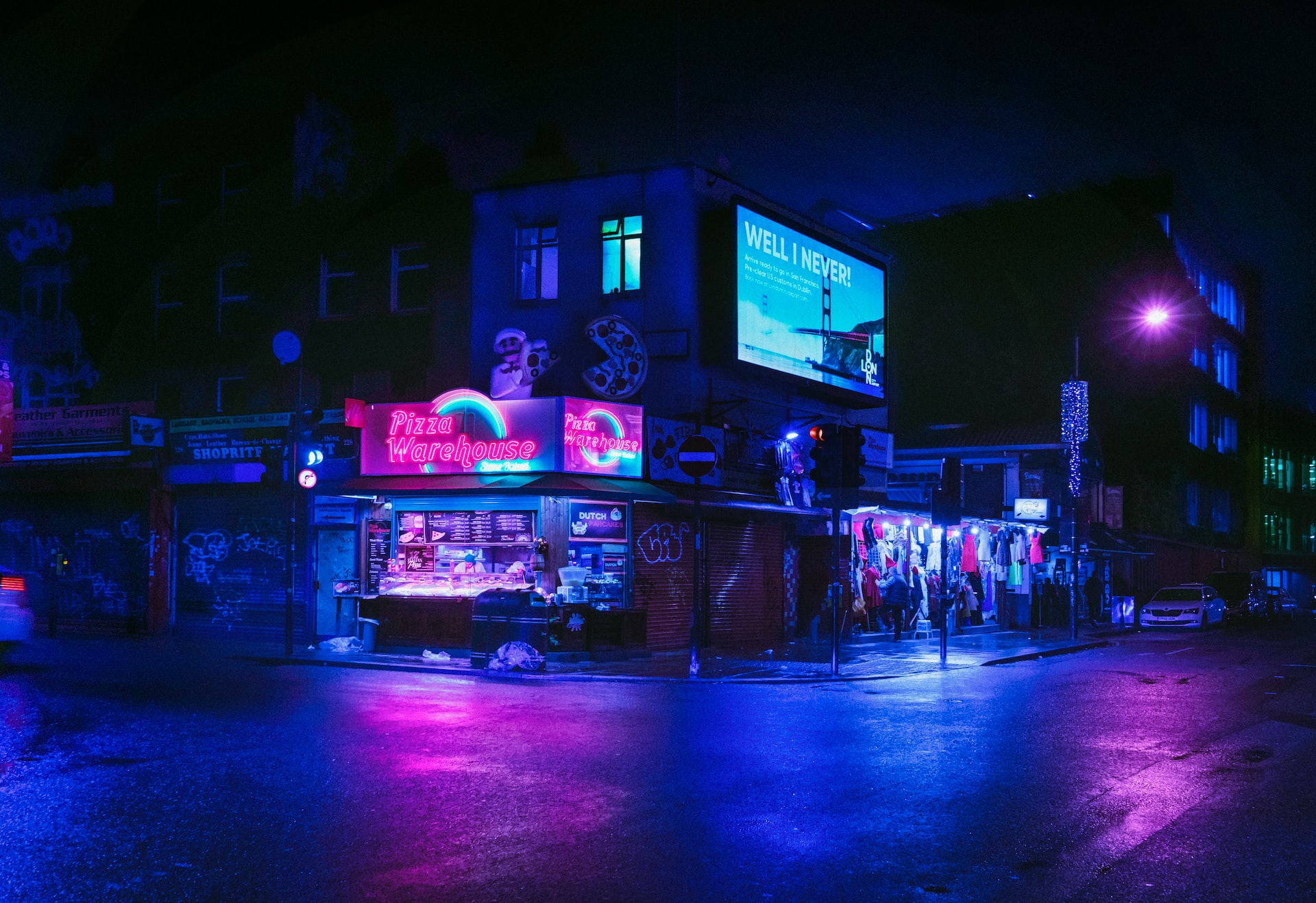 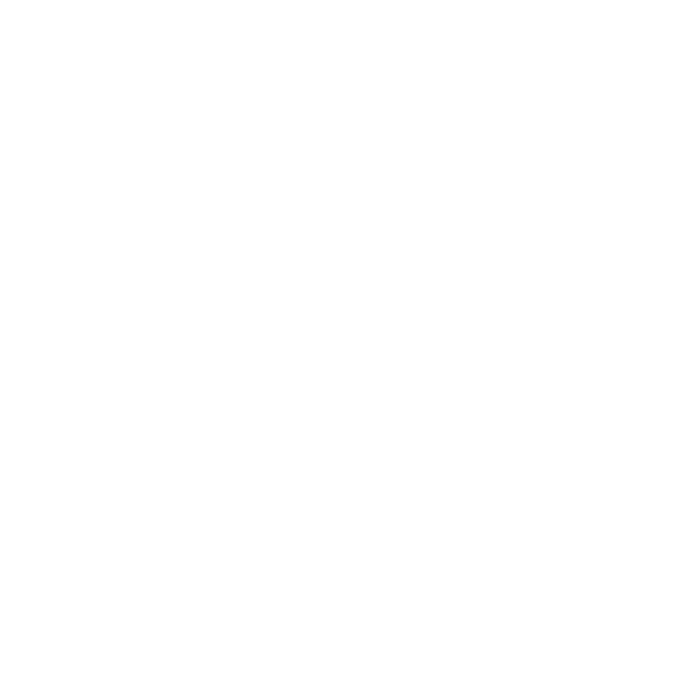 Thomas De LUZE
Photographer
Landscapes
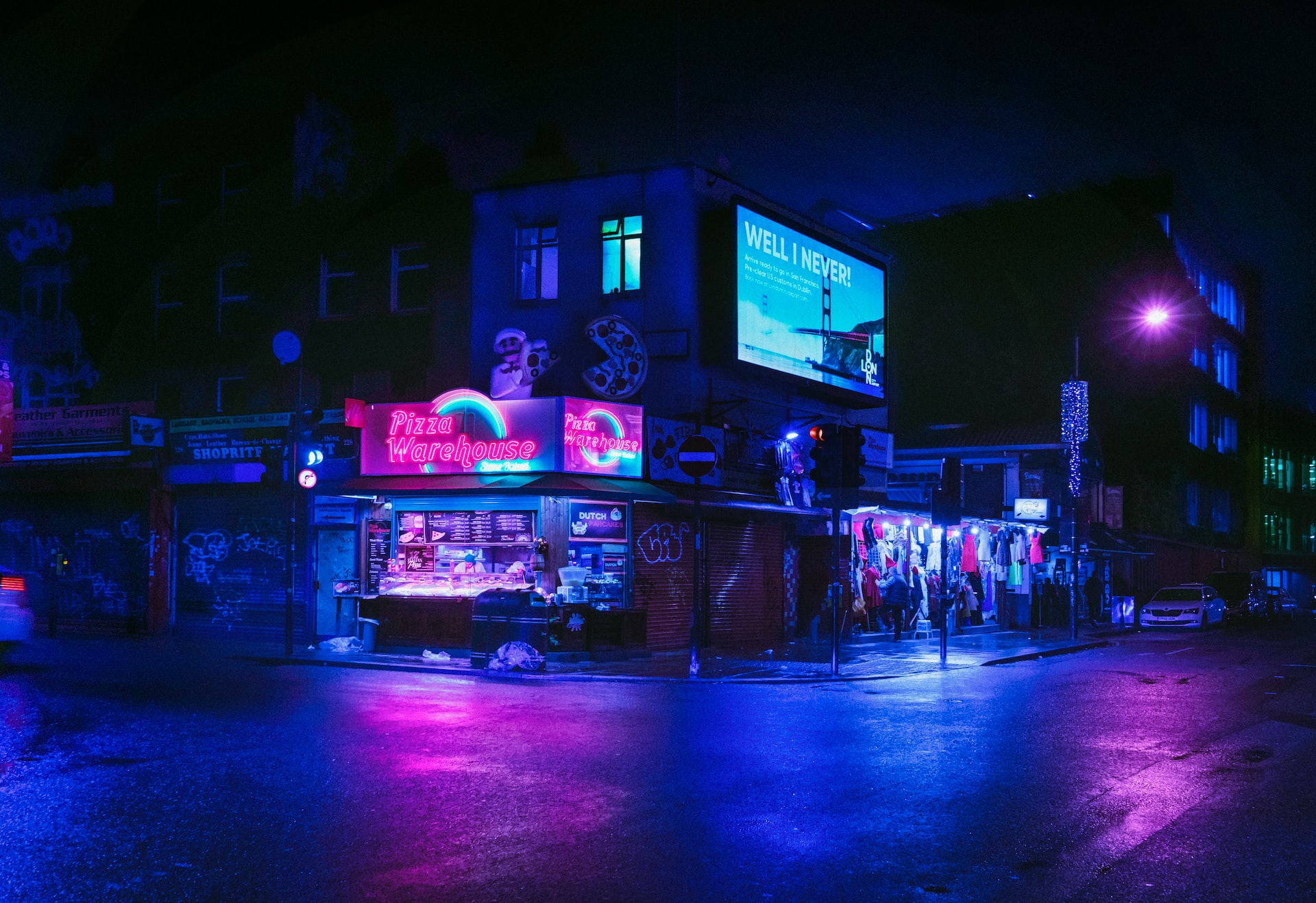 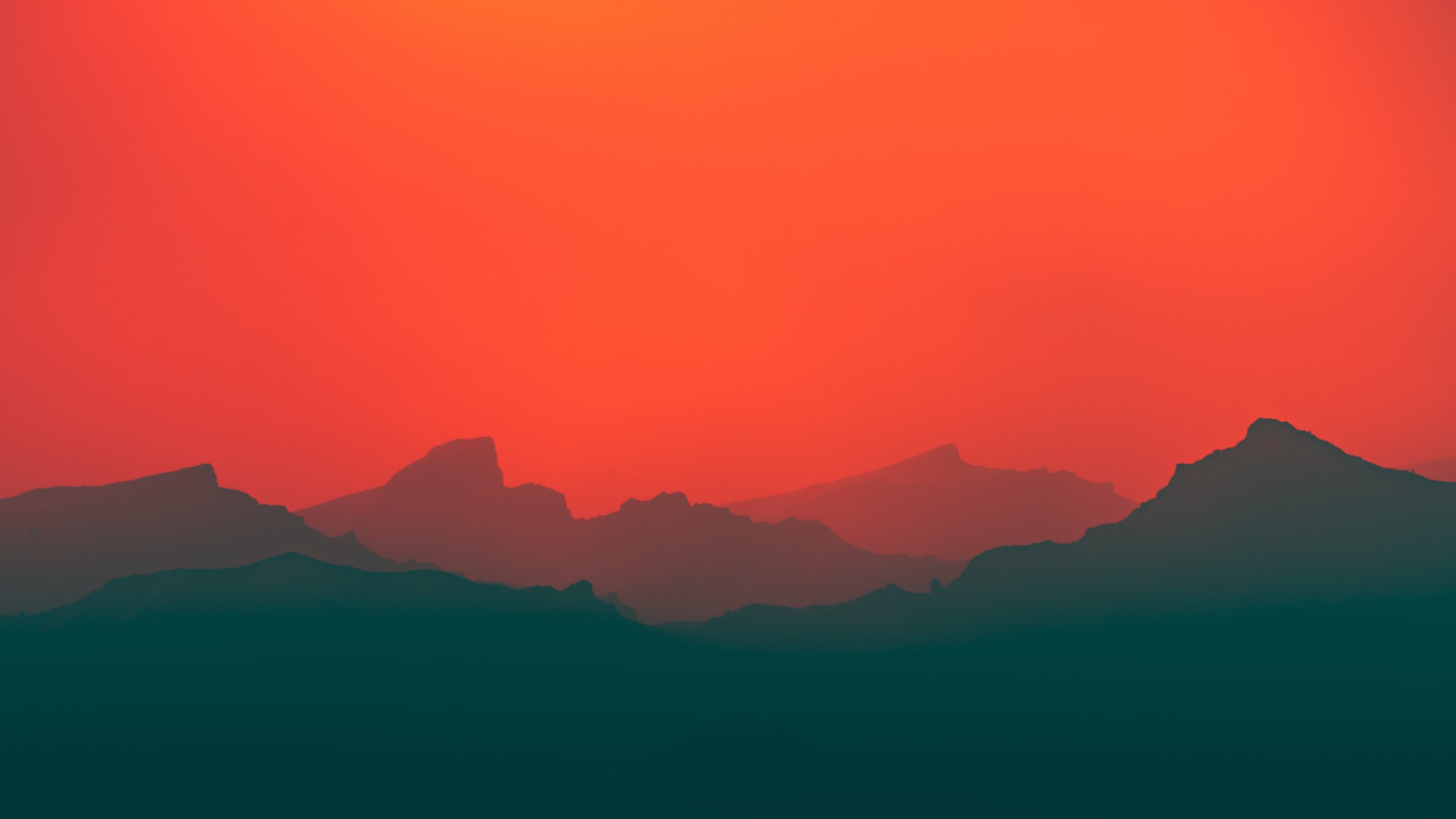 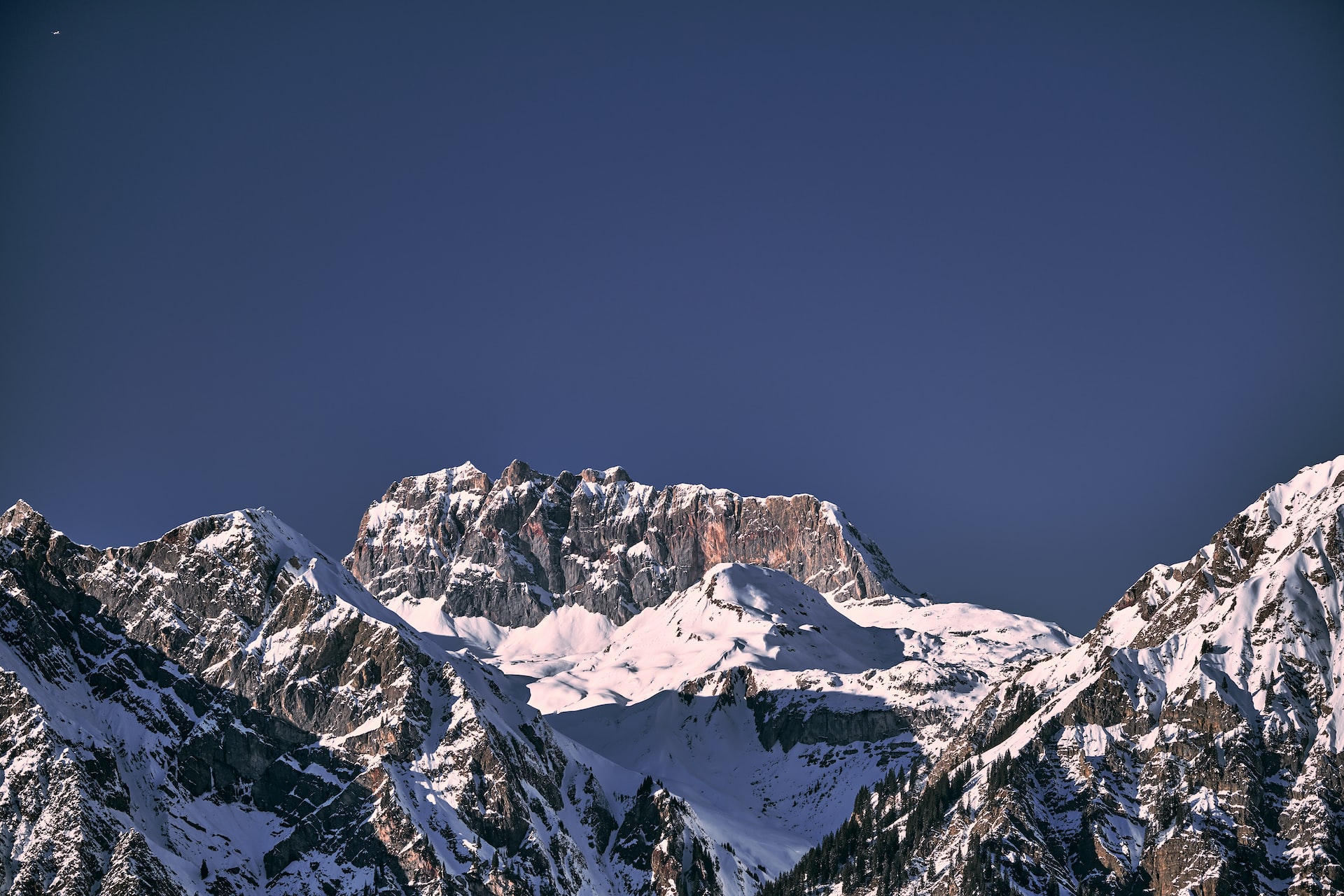 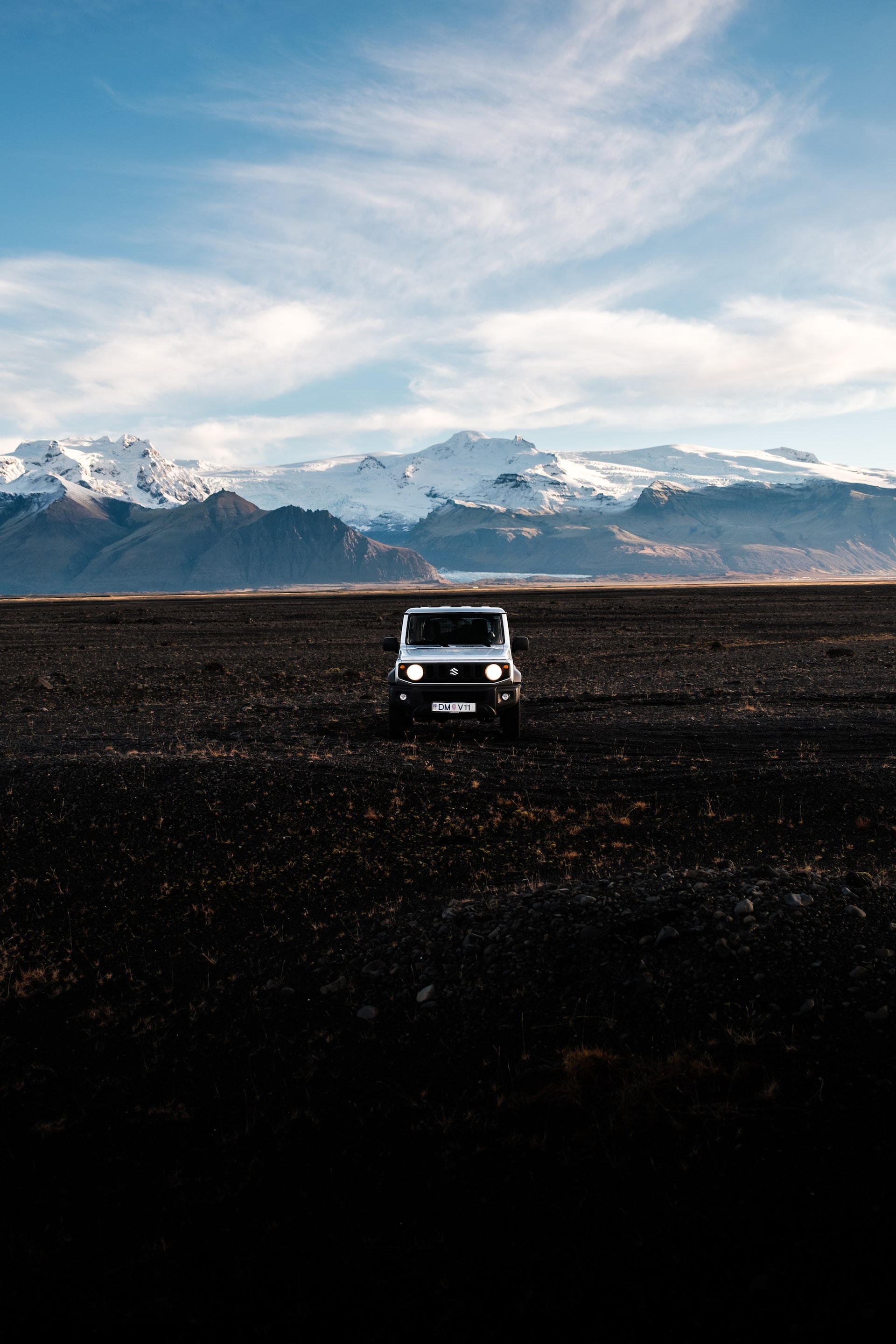 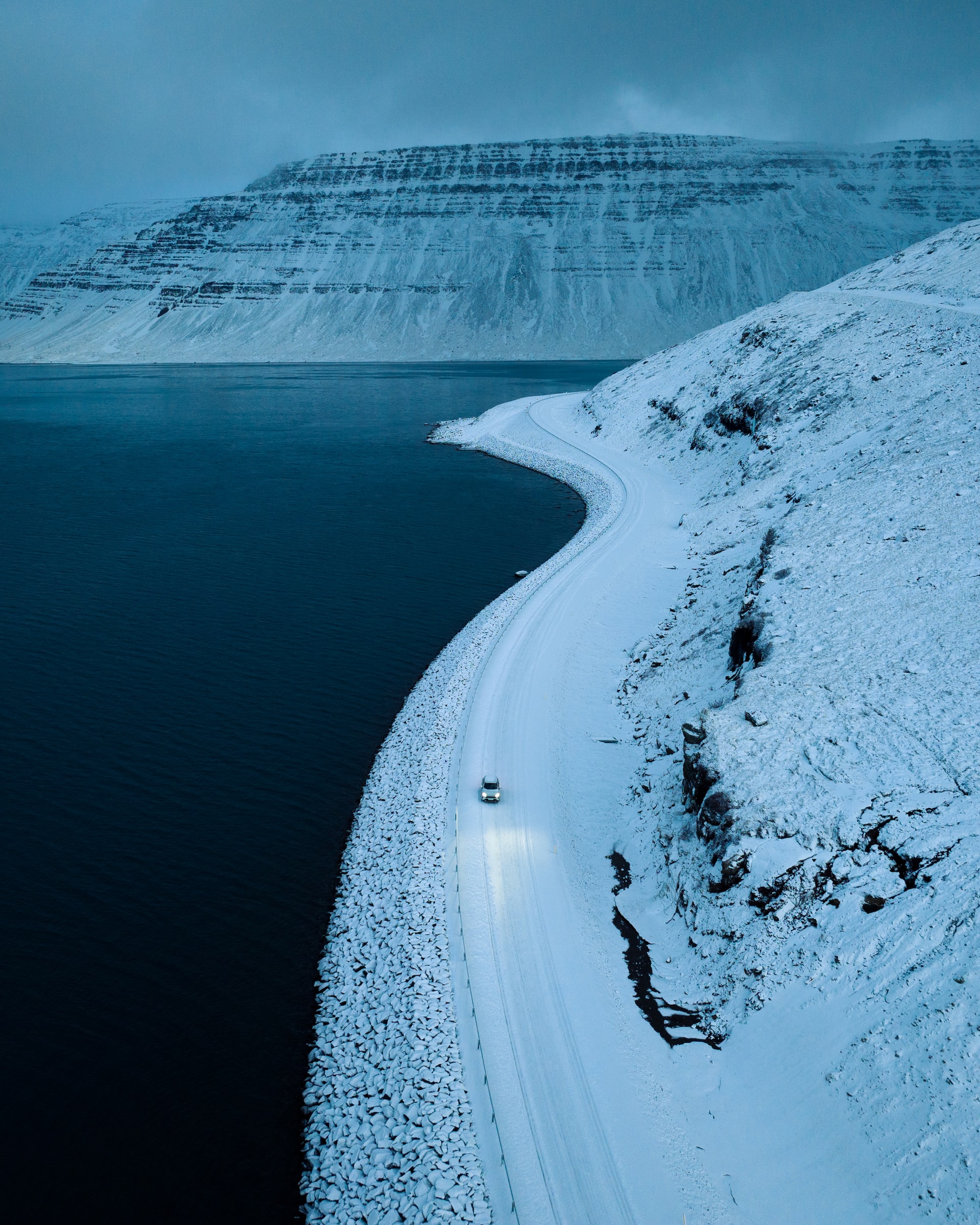 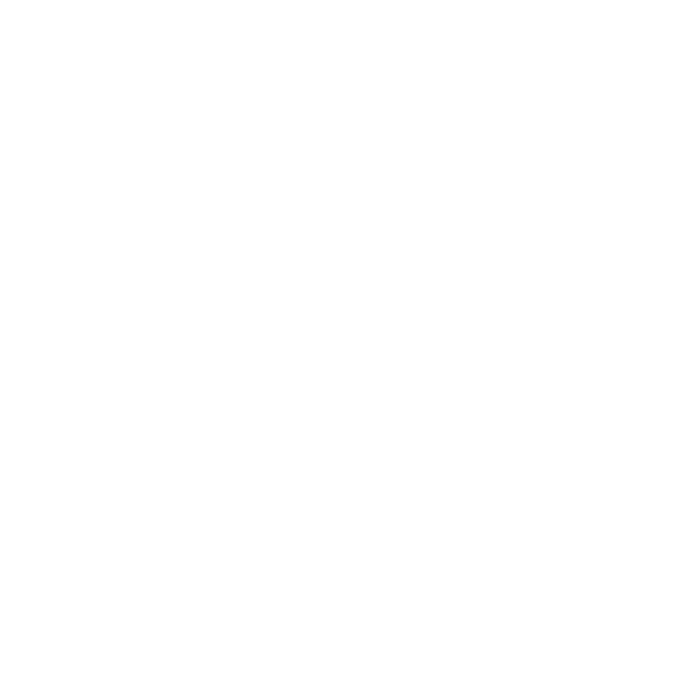 Jonathan Formanto
Photographer
Landscapes
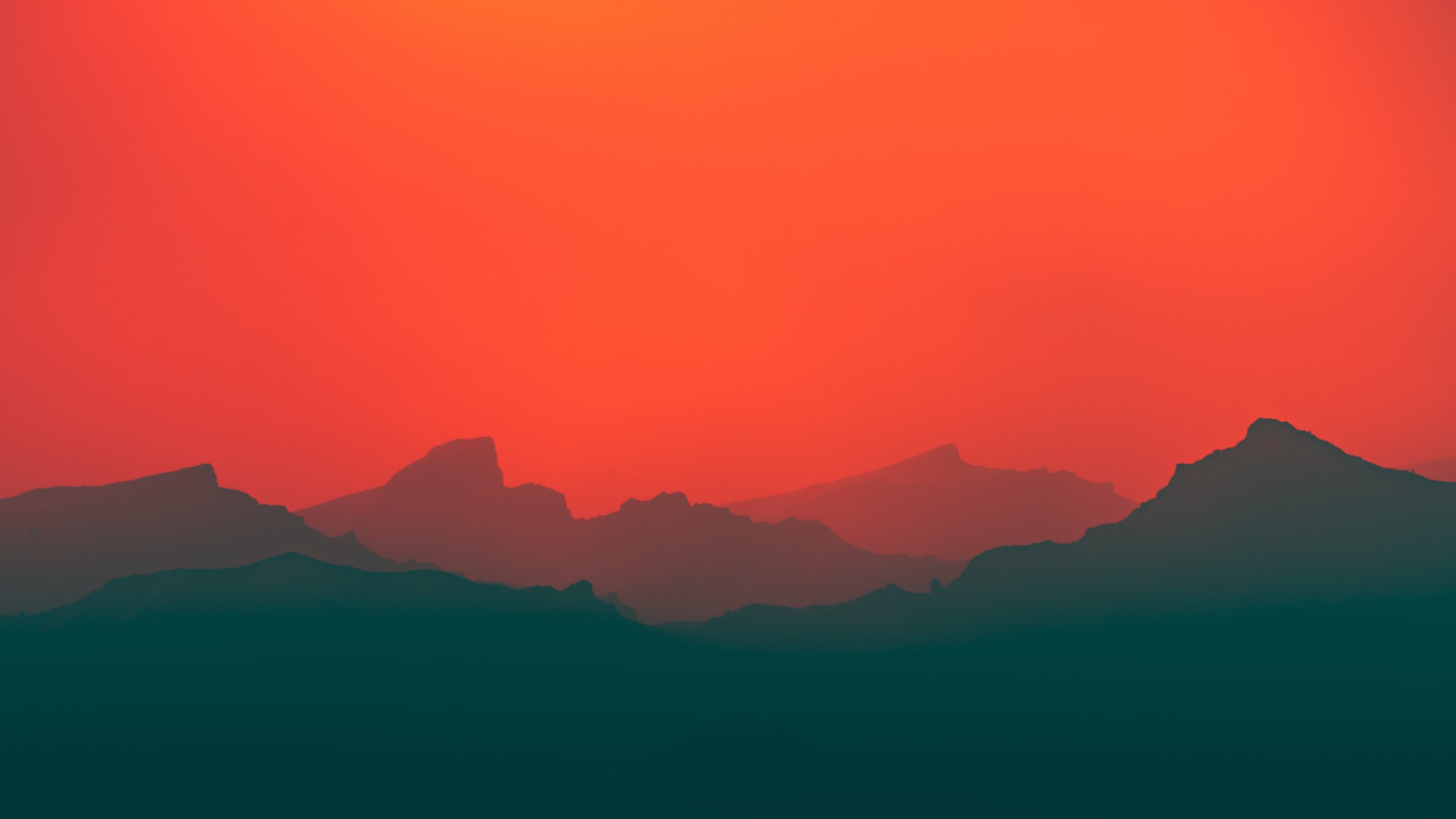 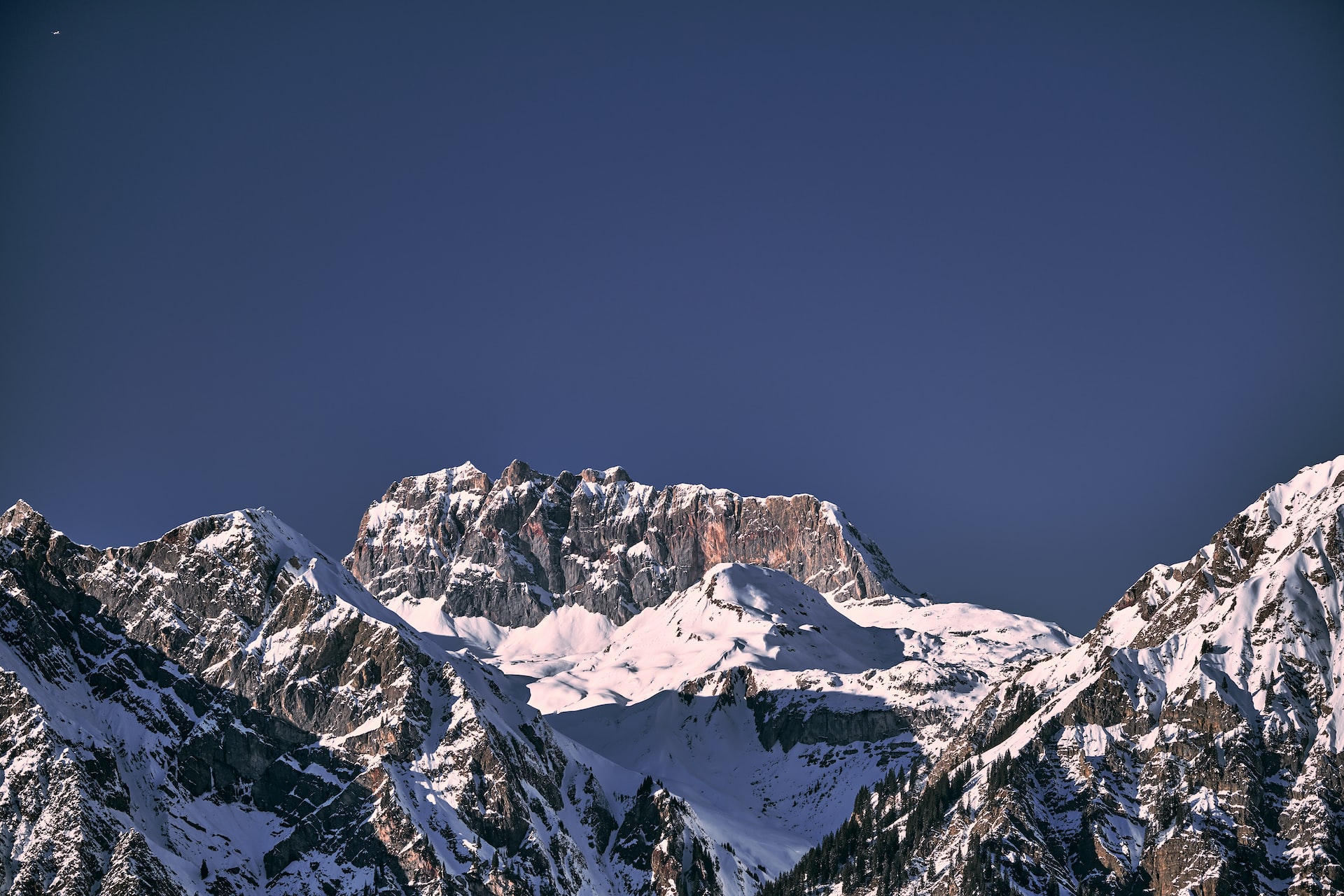 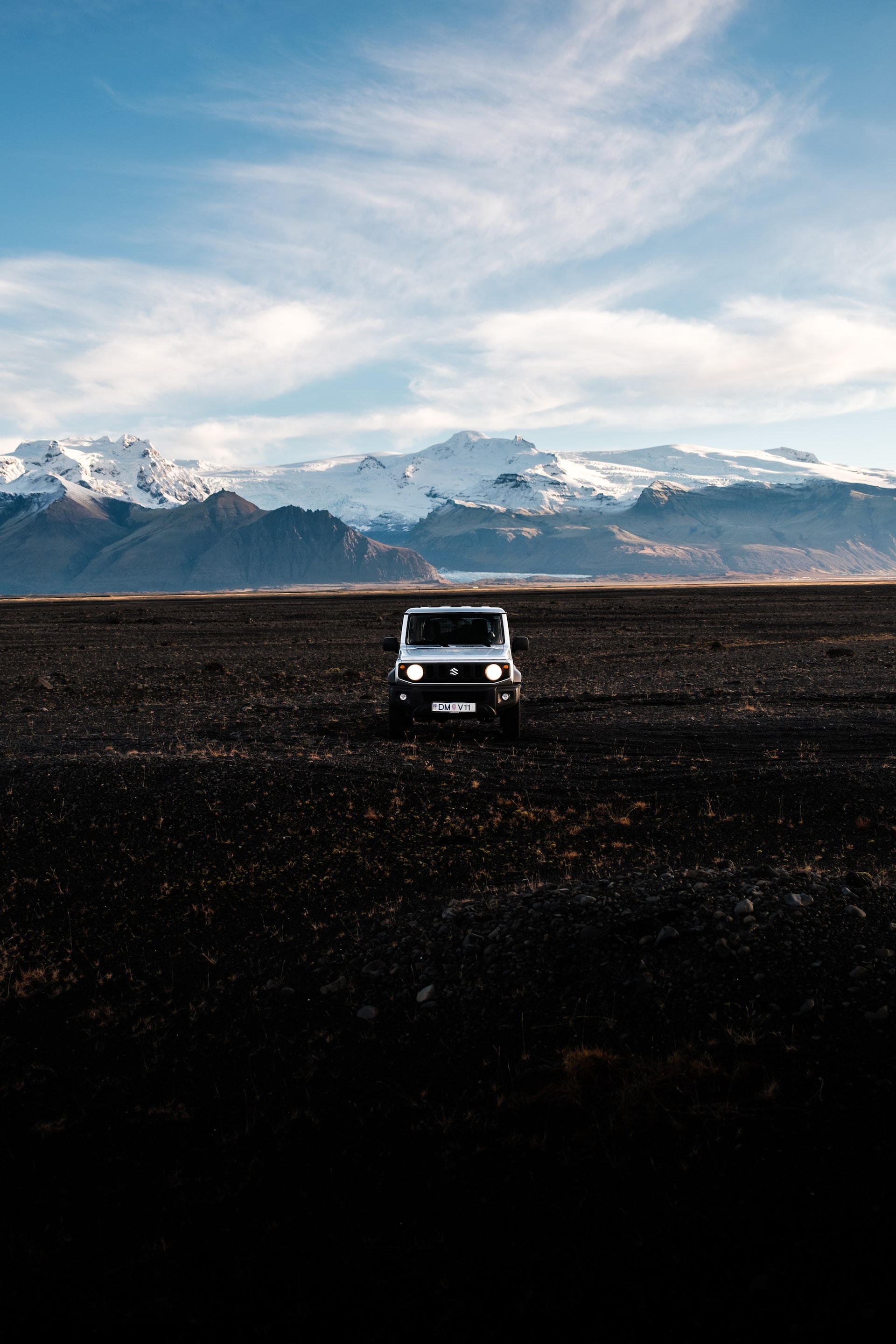 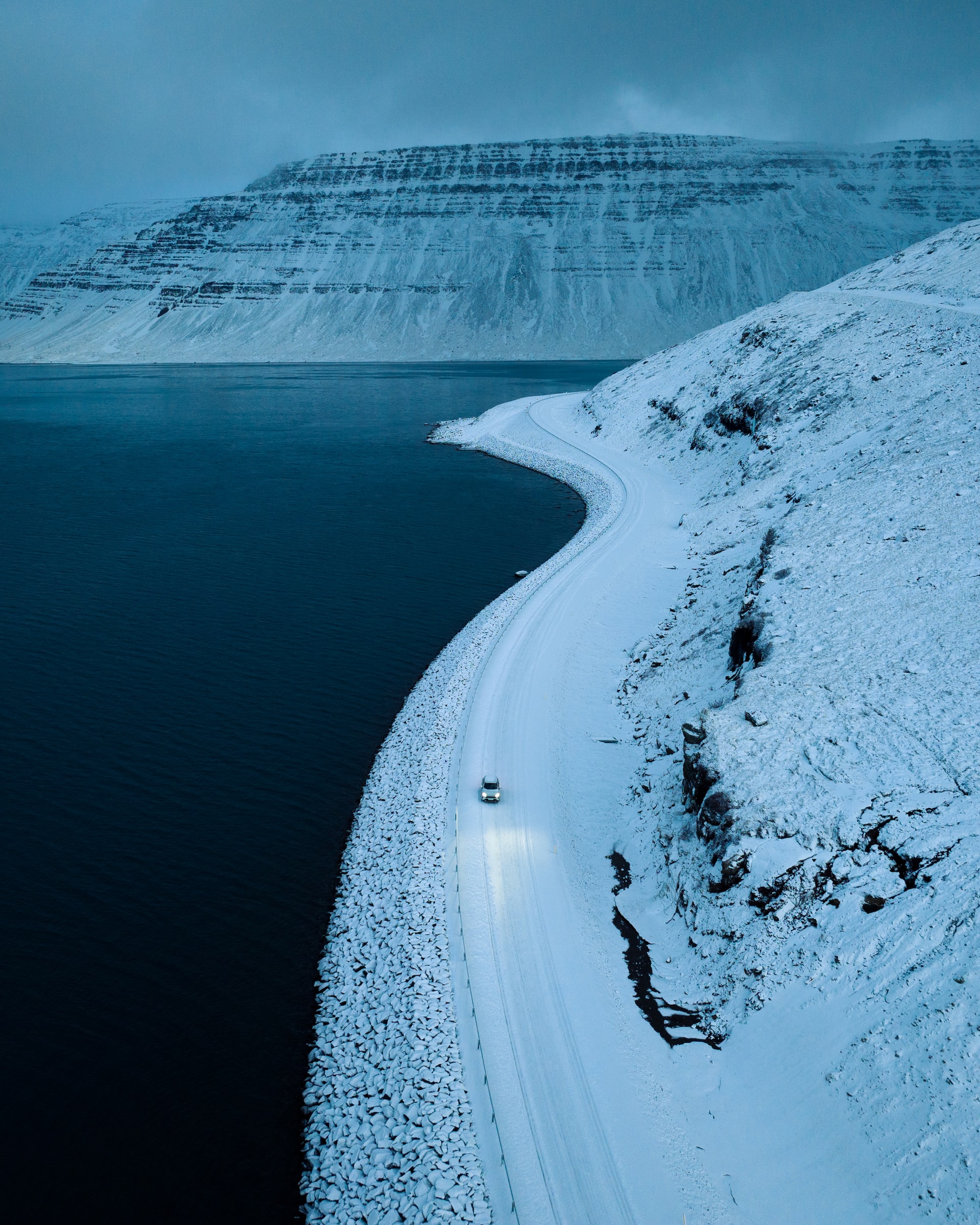 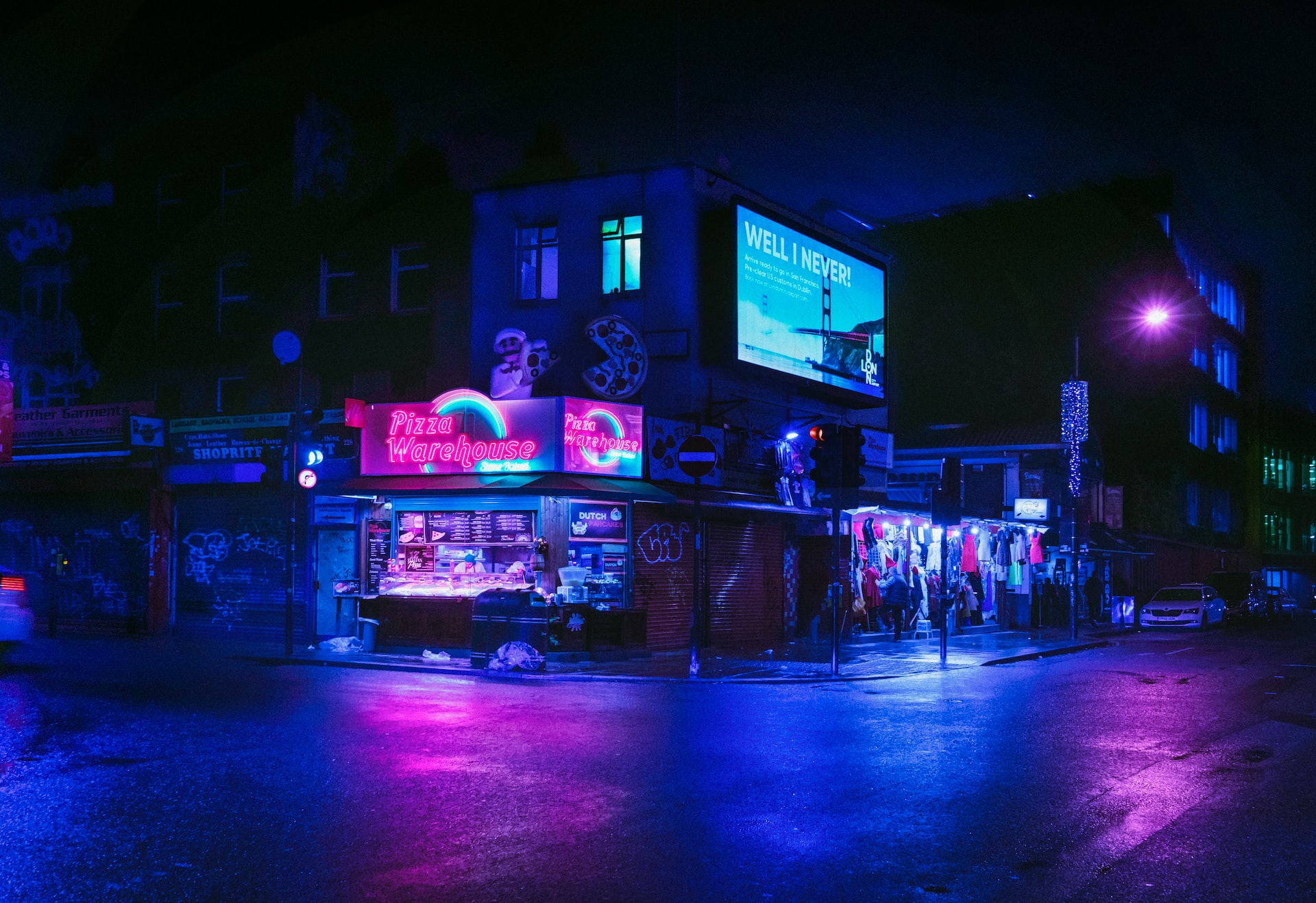